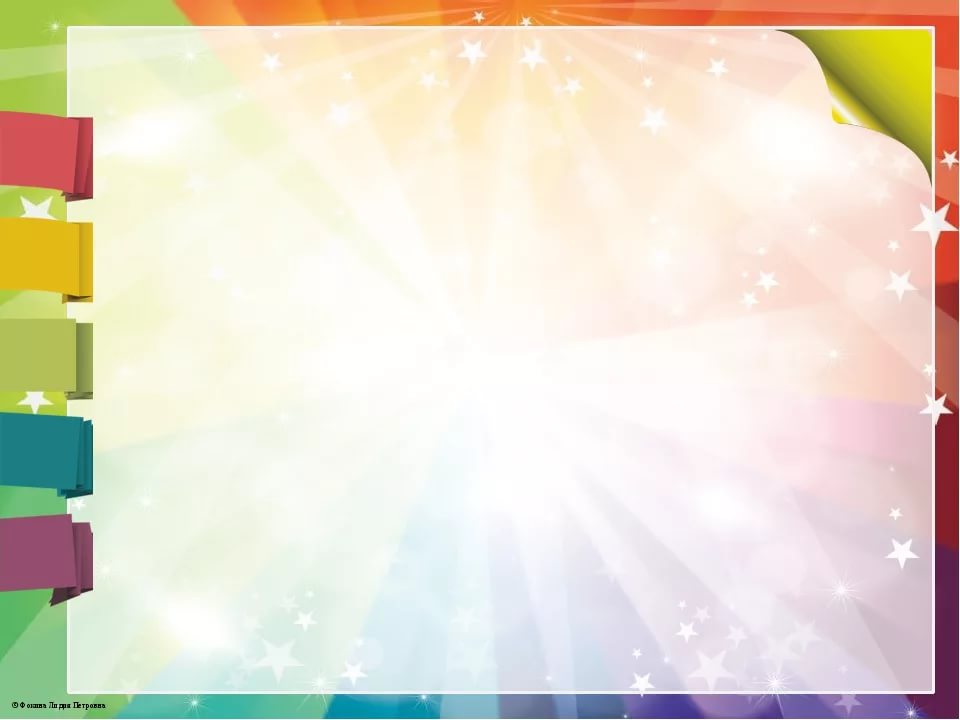 МБДОУ детский сад №4 
хутор Никольский
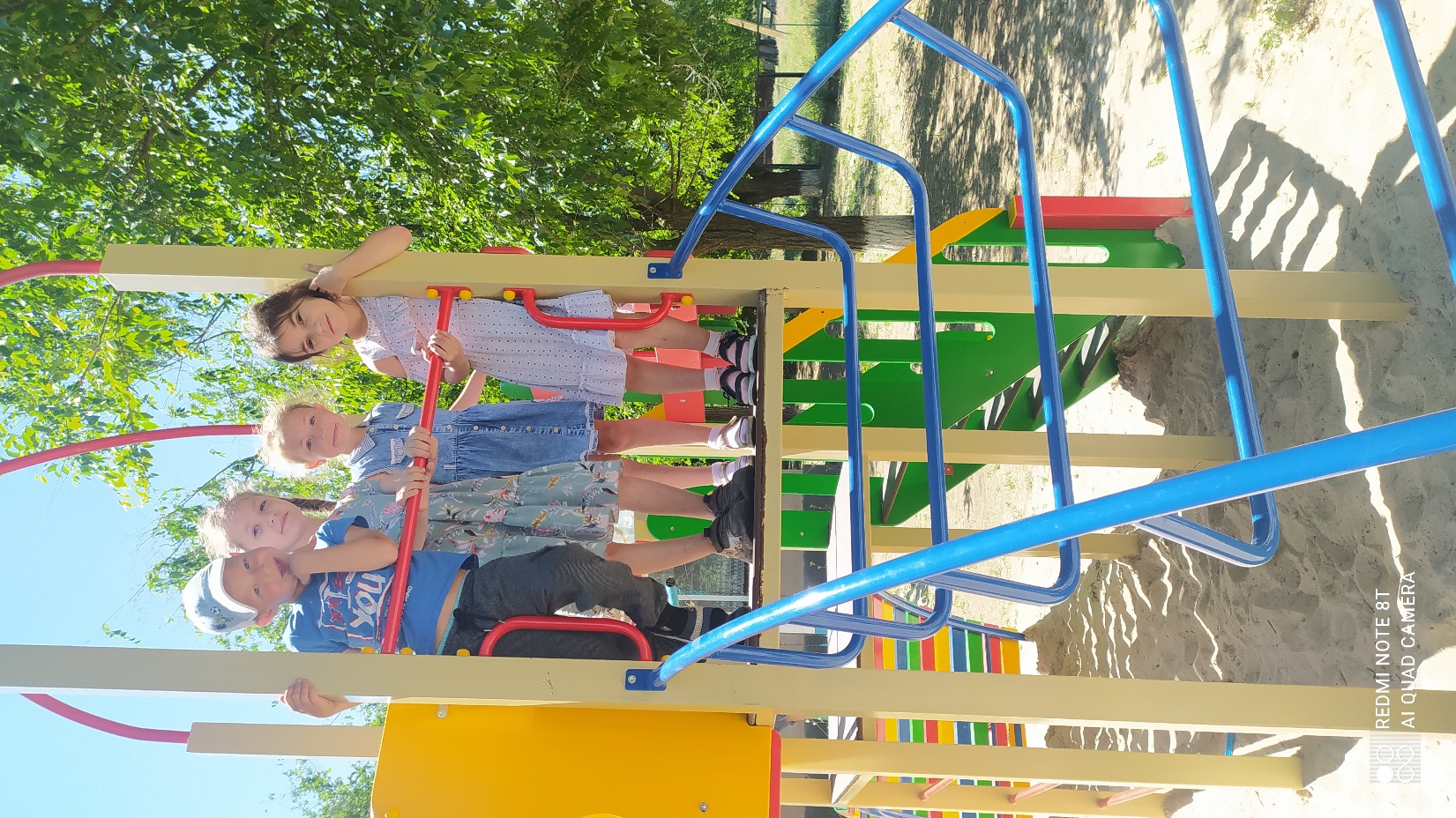 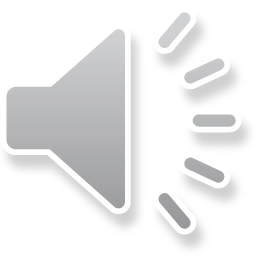 Воспитатель Рублёва Елена Сергеевна
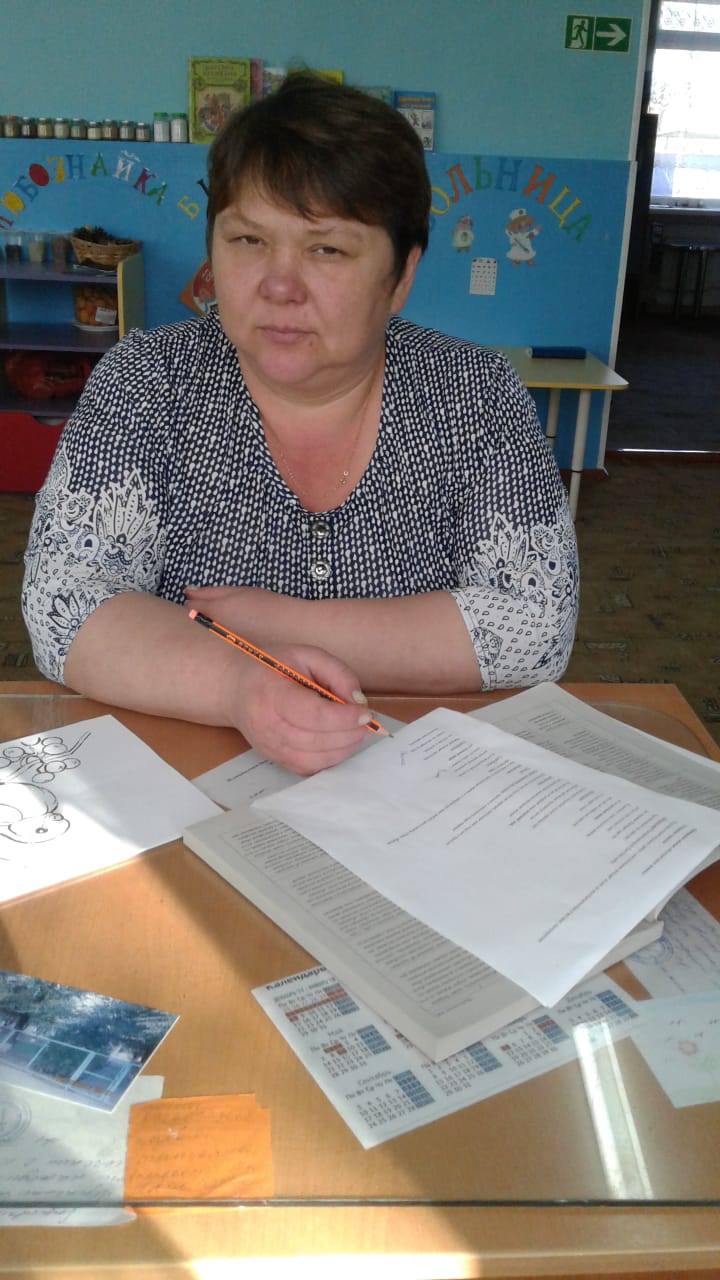 ПРЕЗЕНТАЦИЯ «МОЯ ПЕДАГОГИЧЕСКАЯ НАХОДКА»
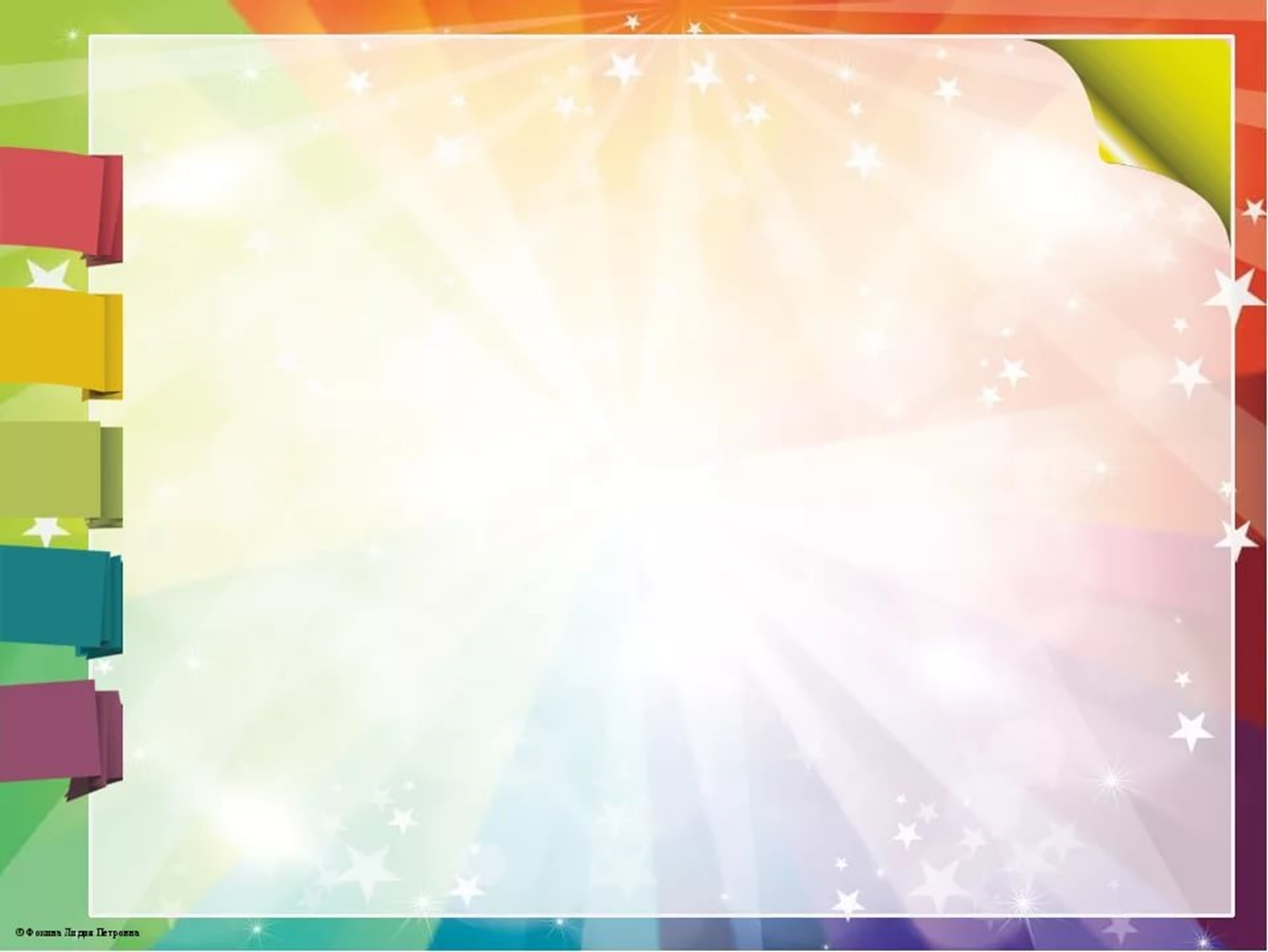 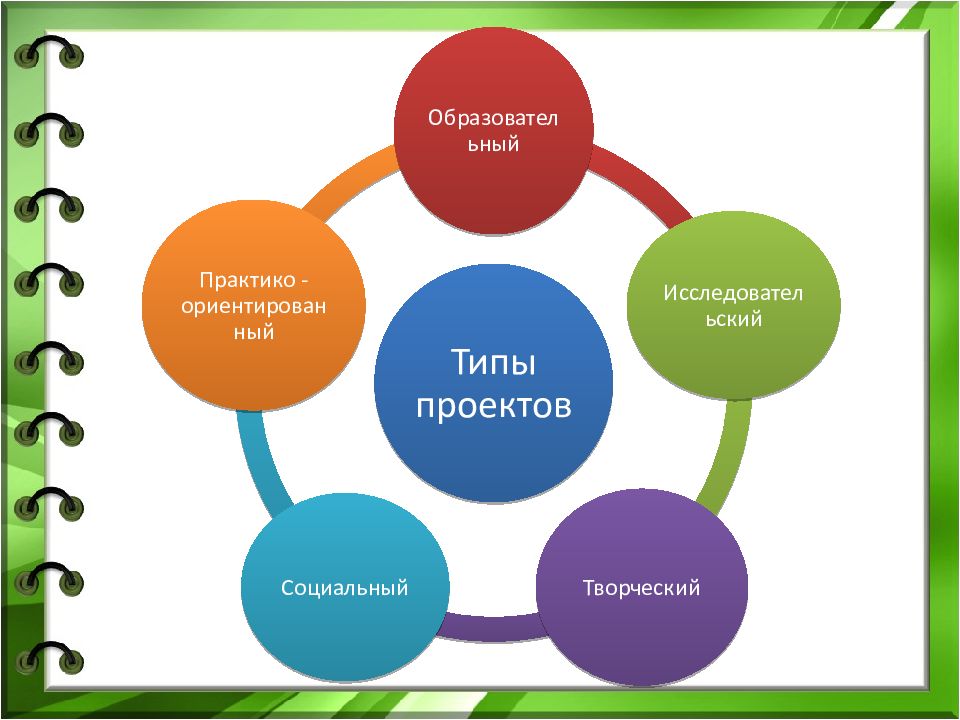 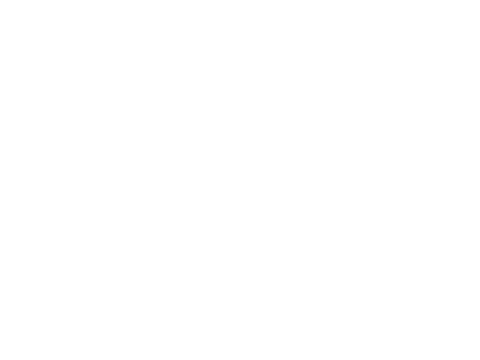 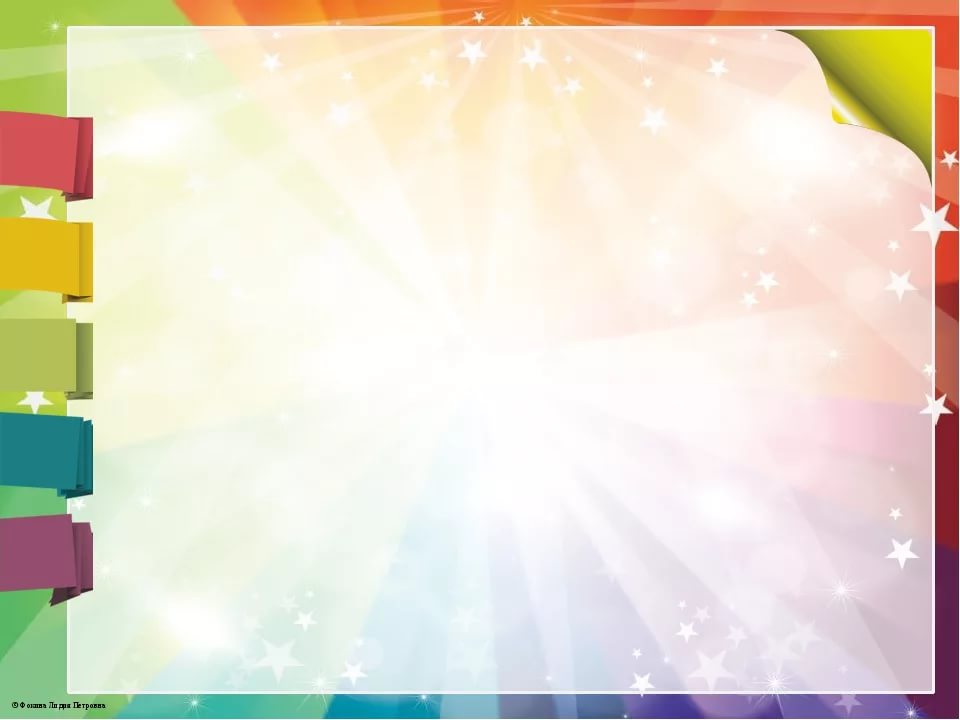 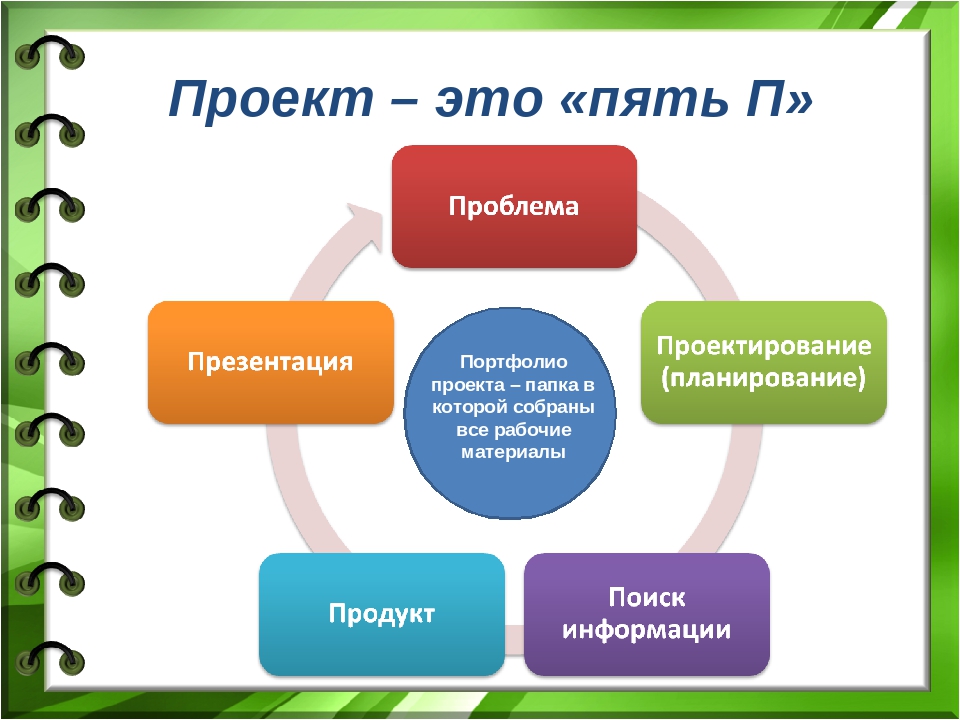 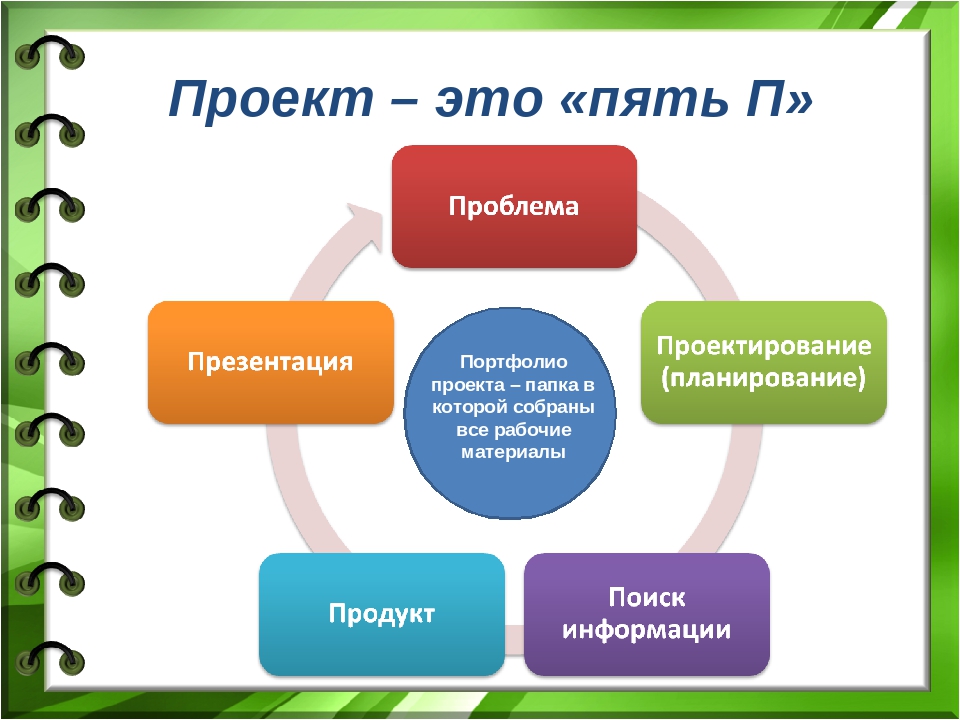 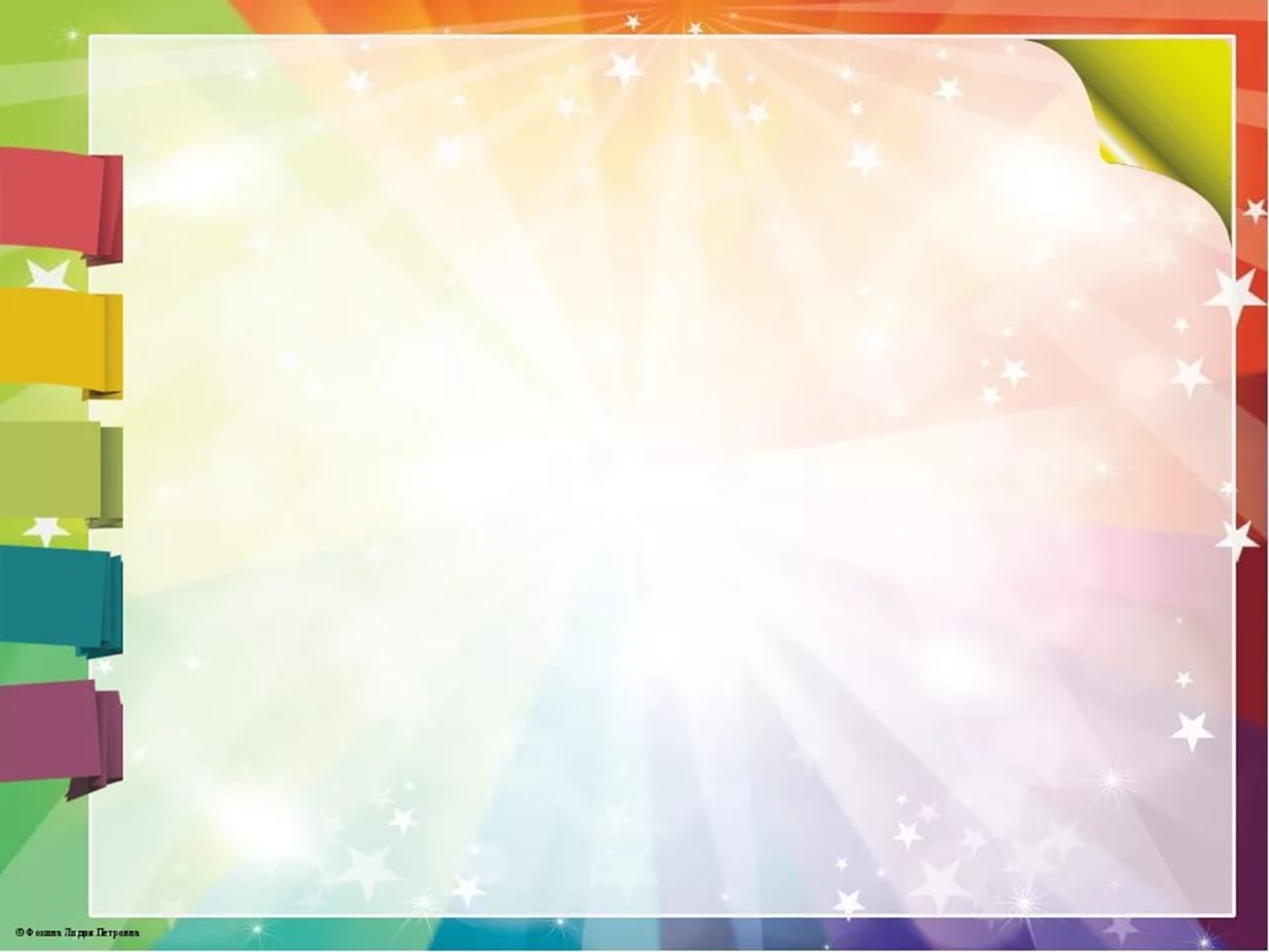 Проект в старшей группе
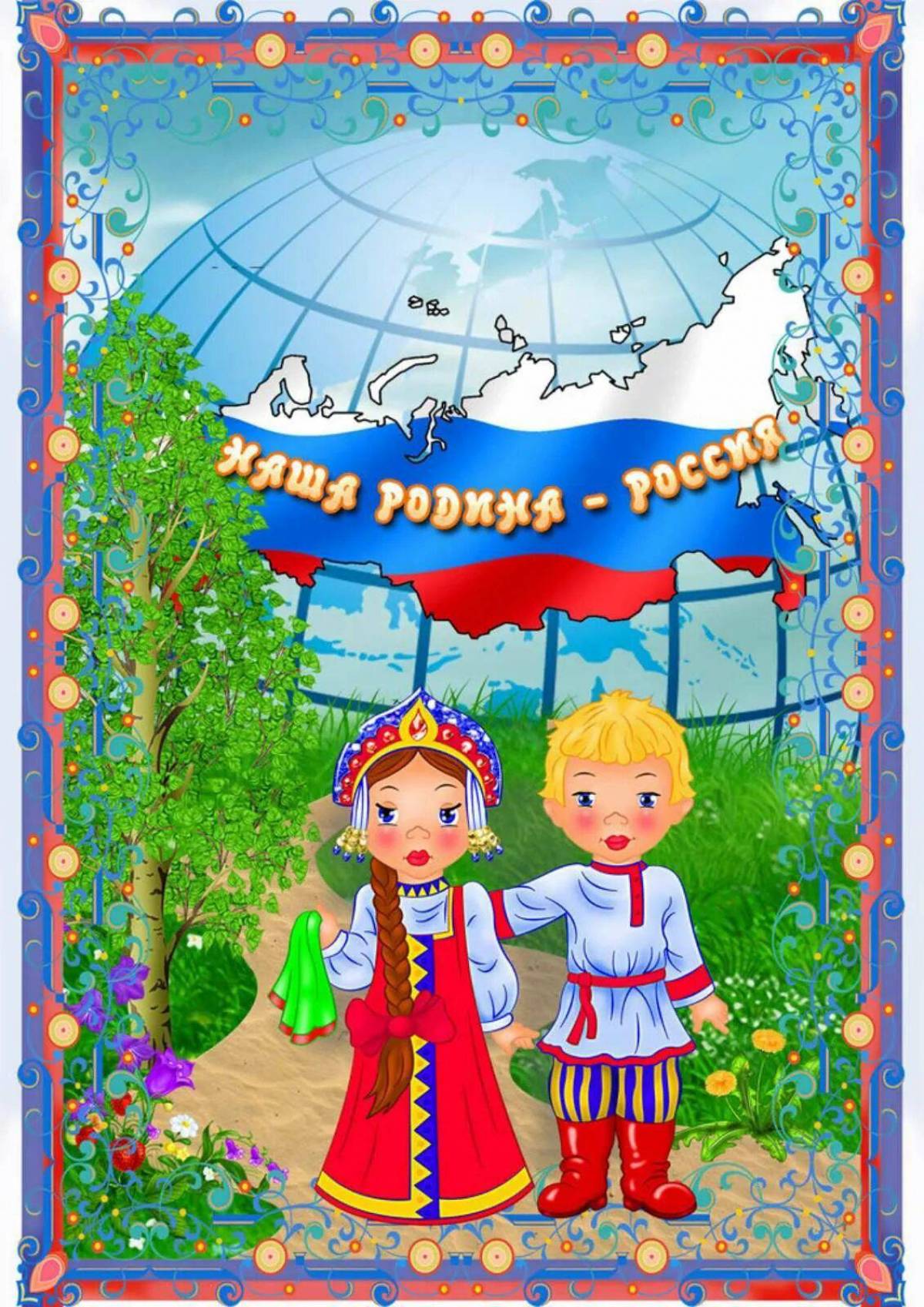 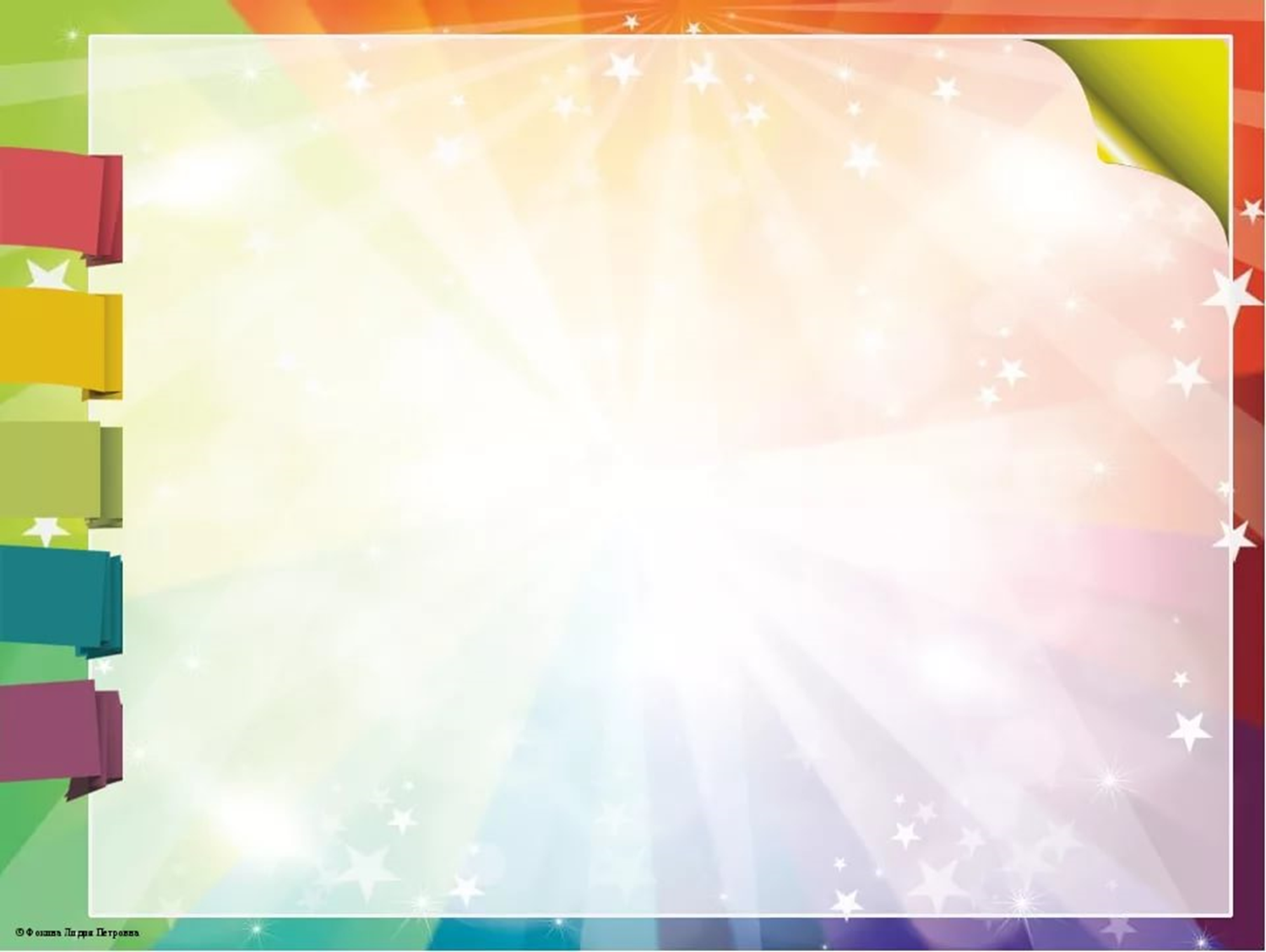 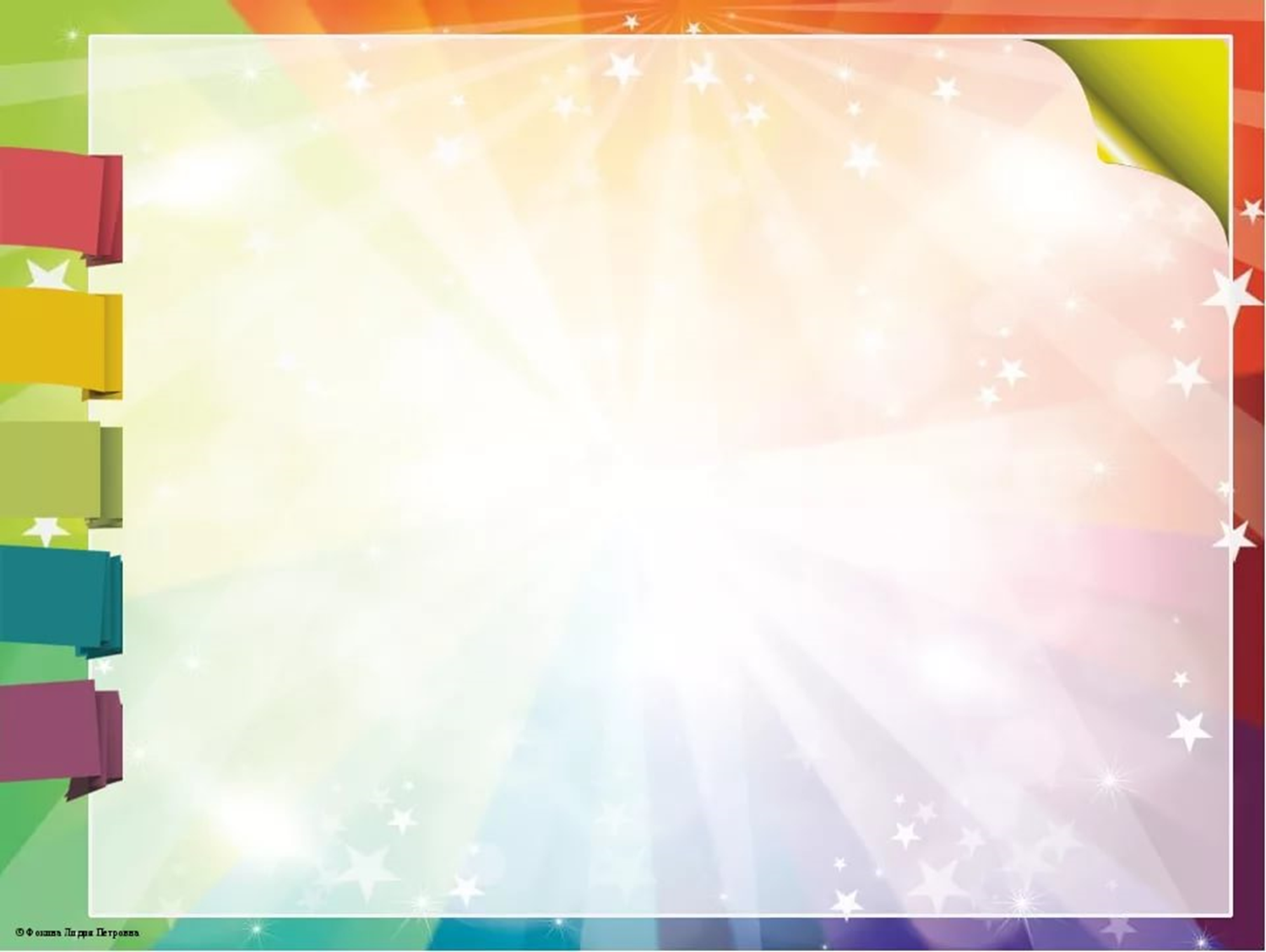 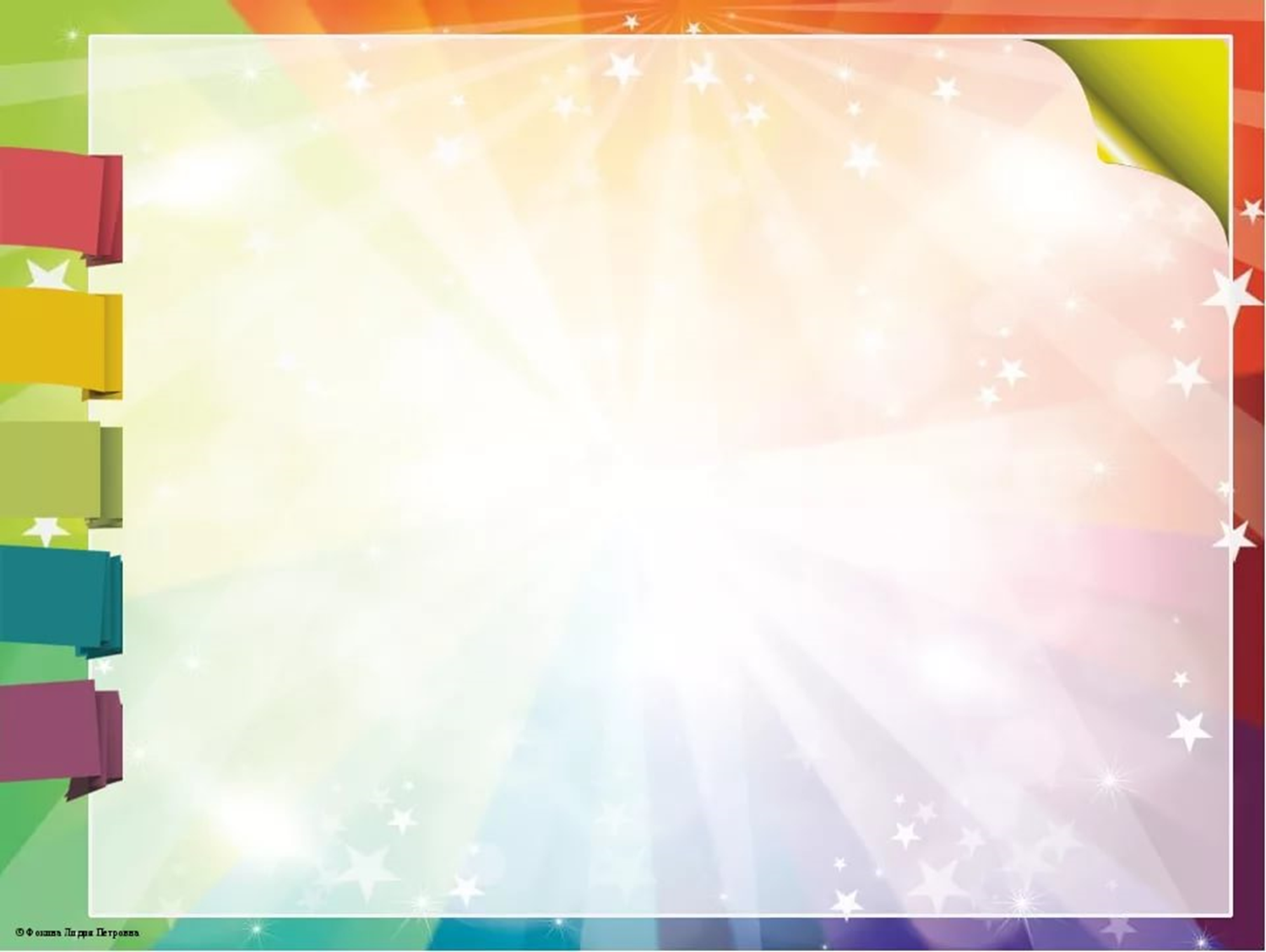 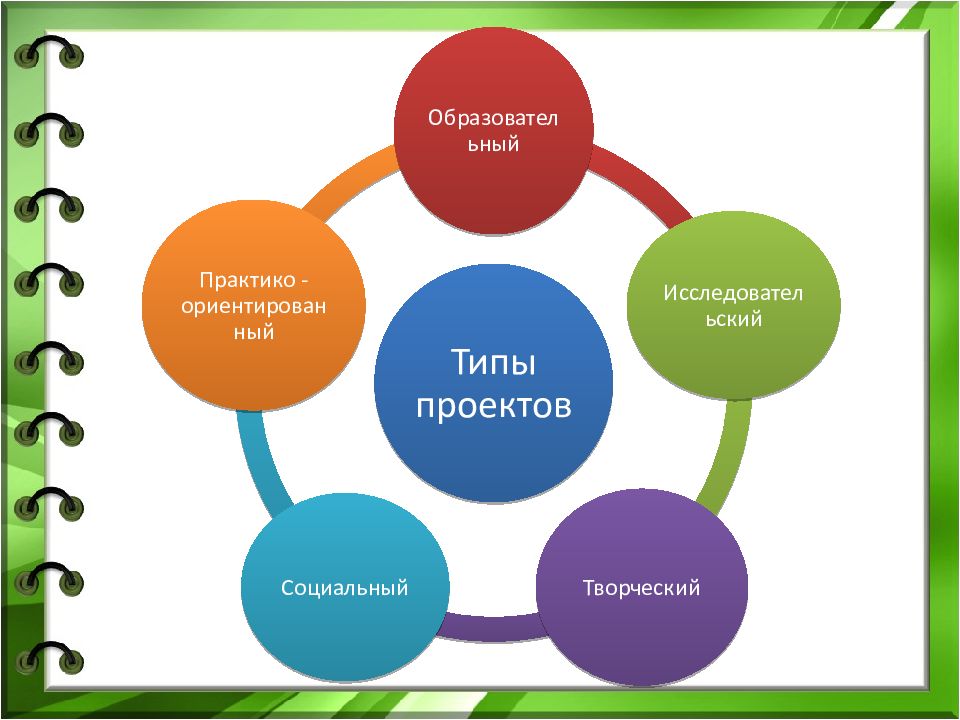 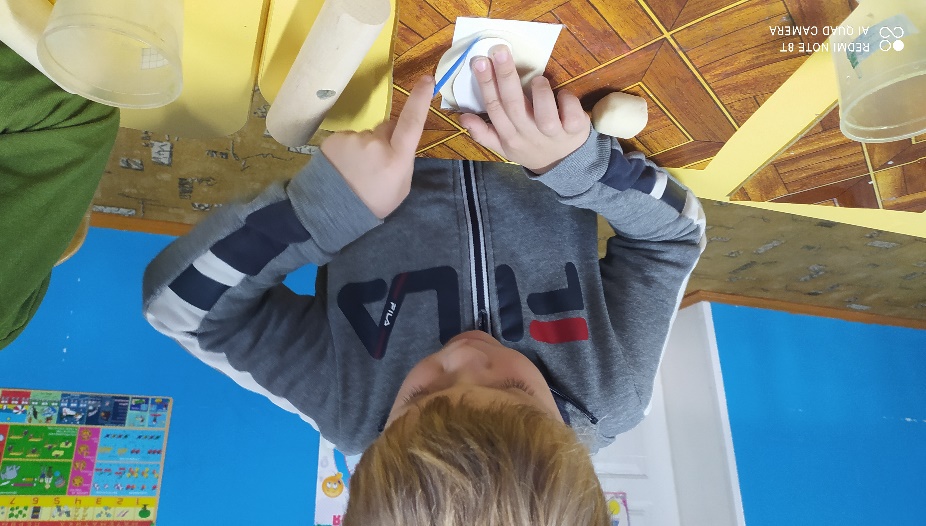 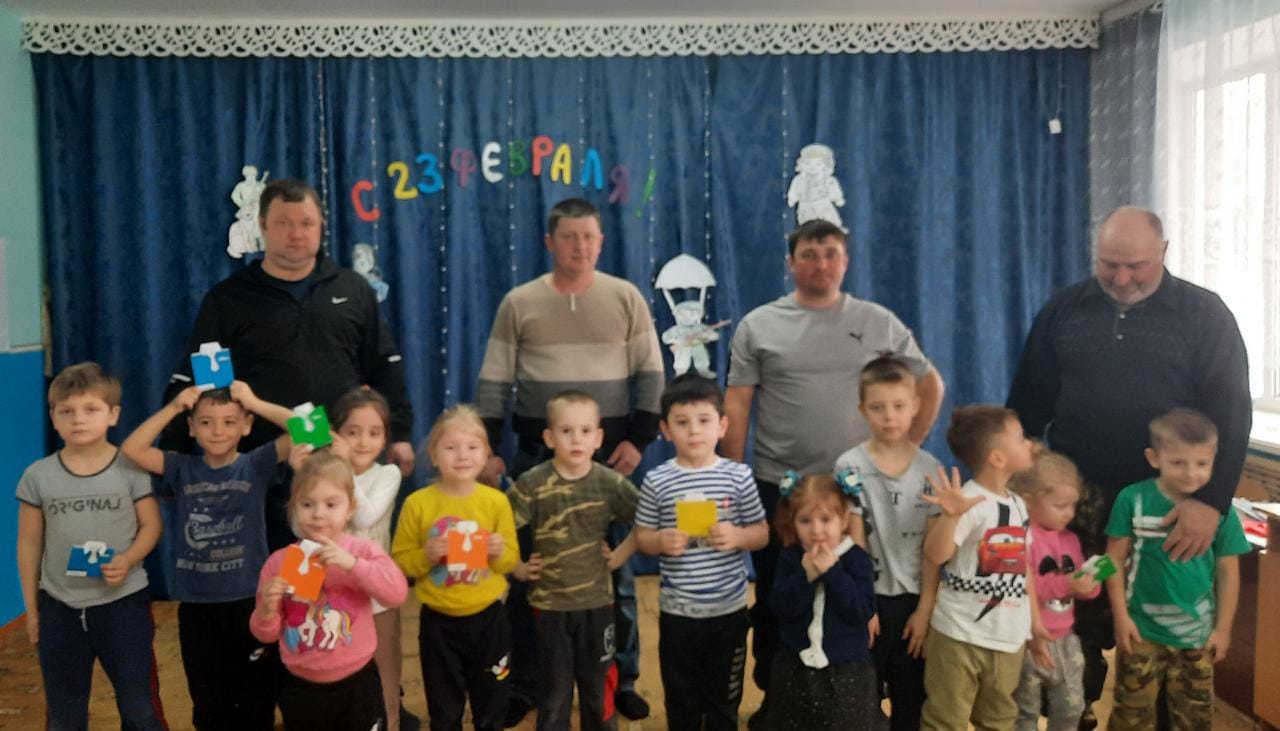 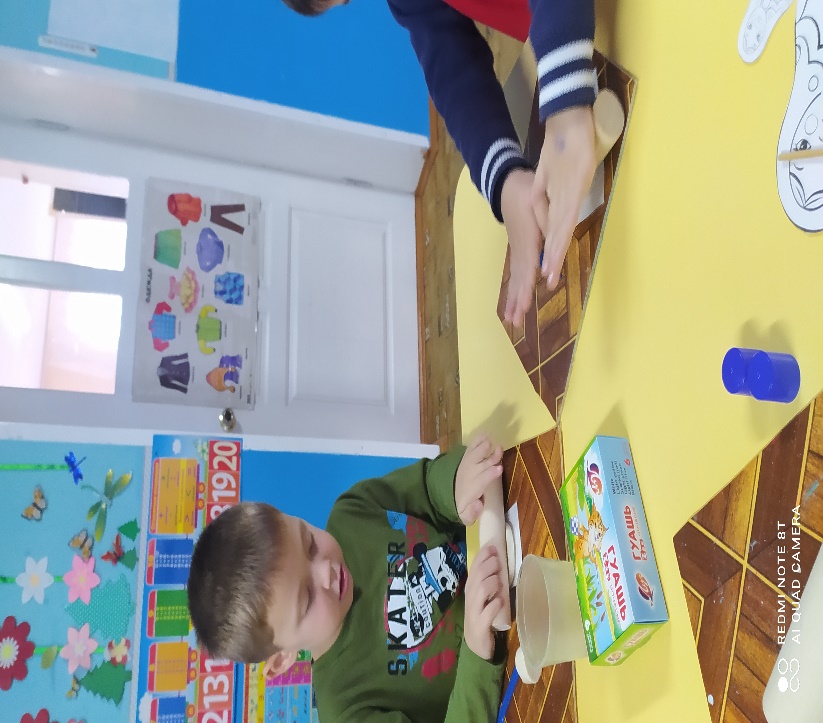 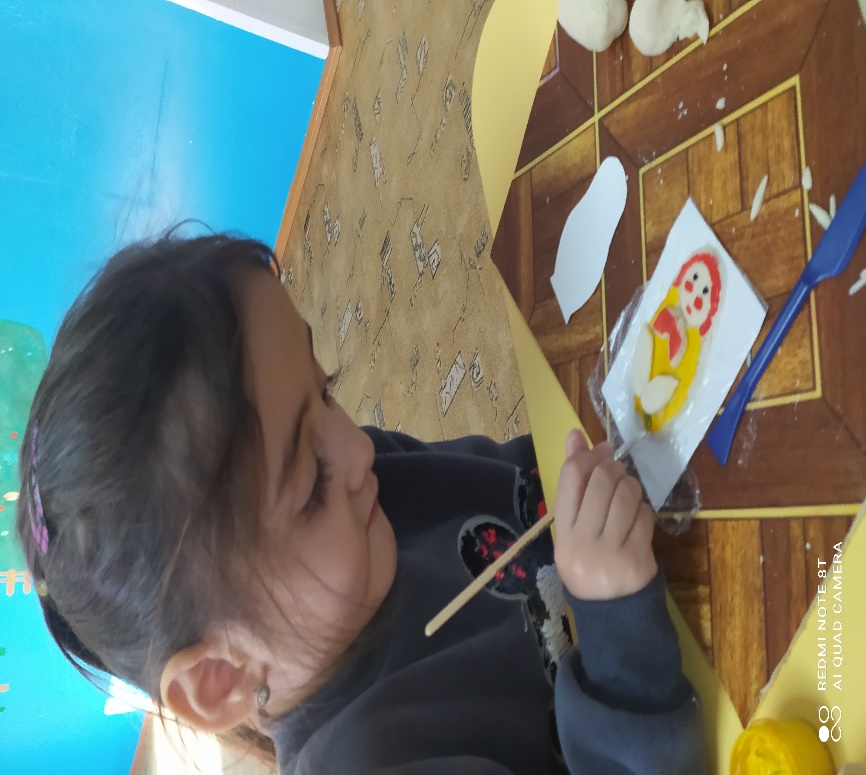 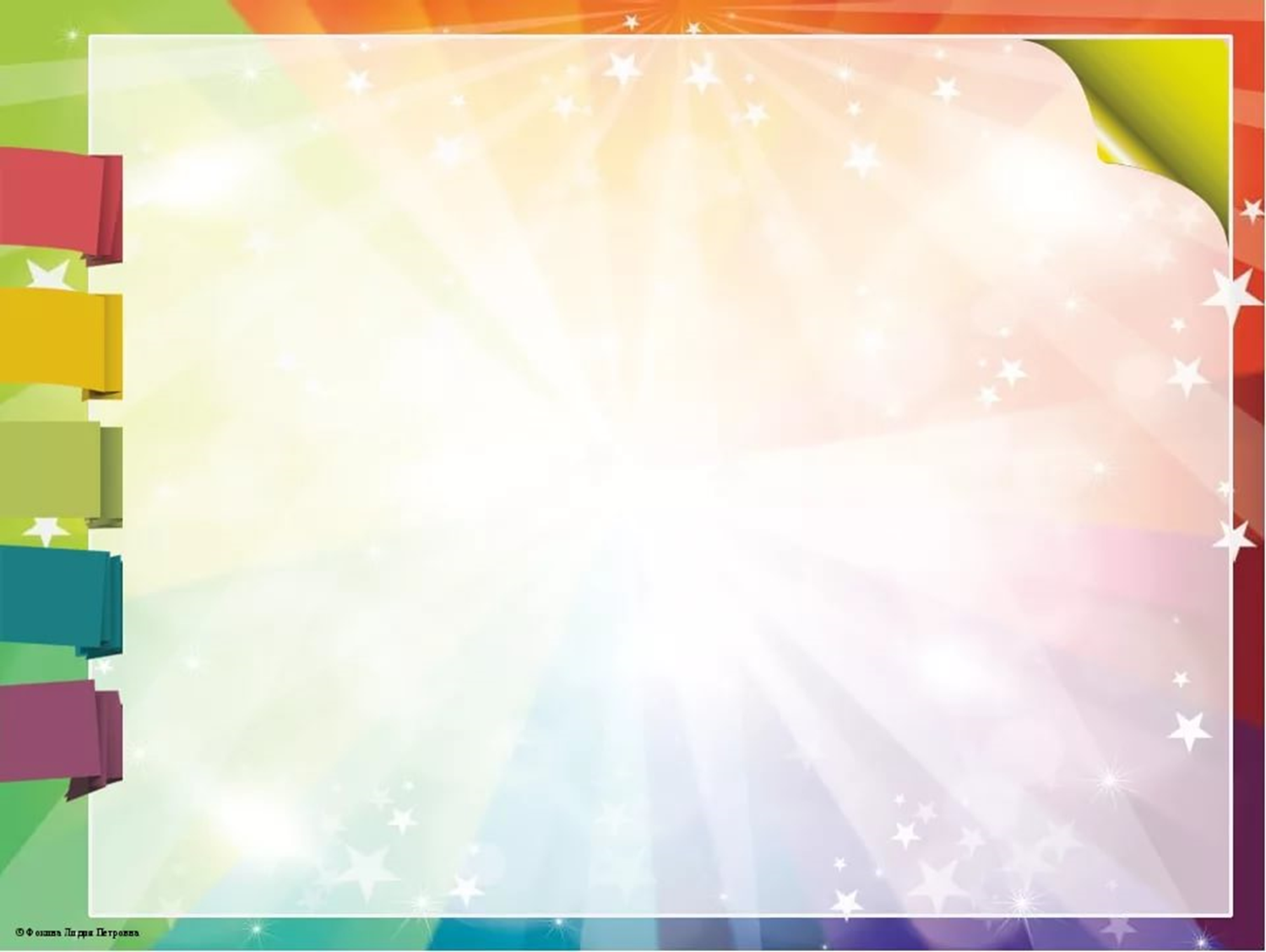 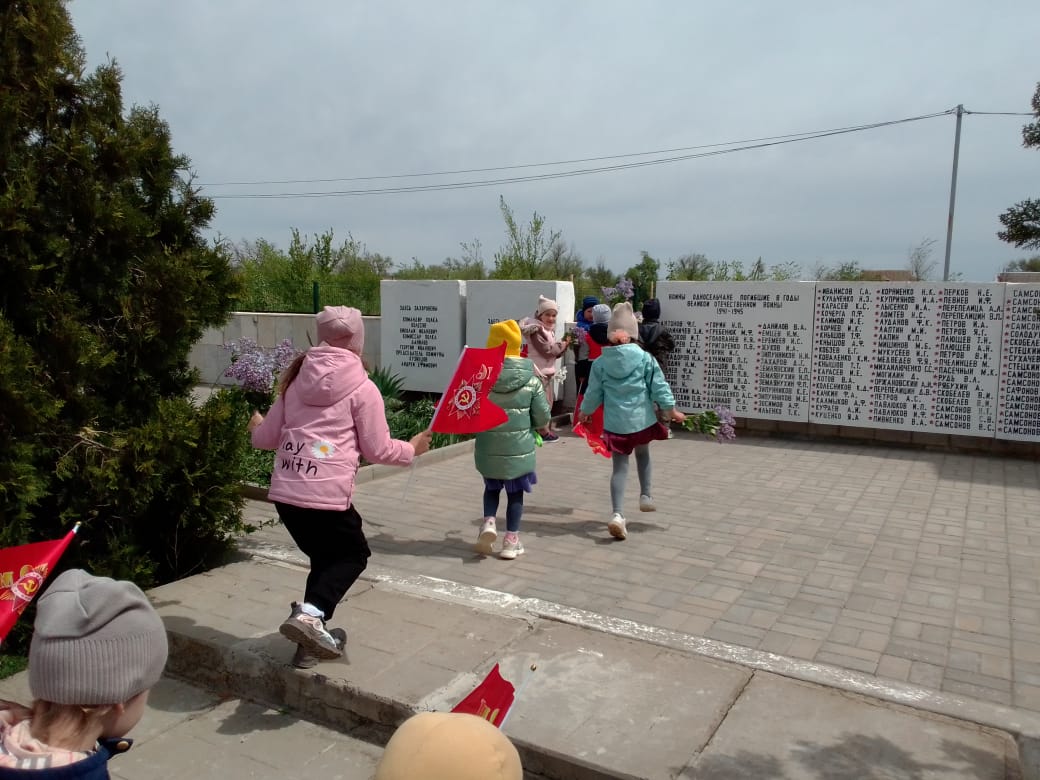 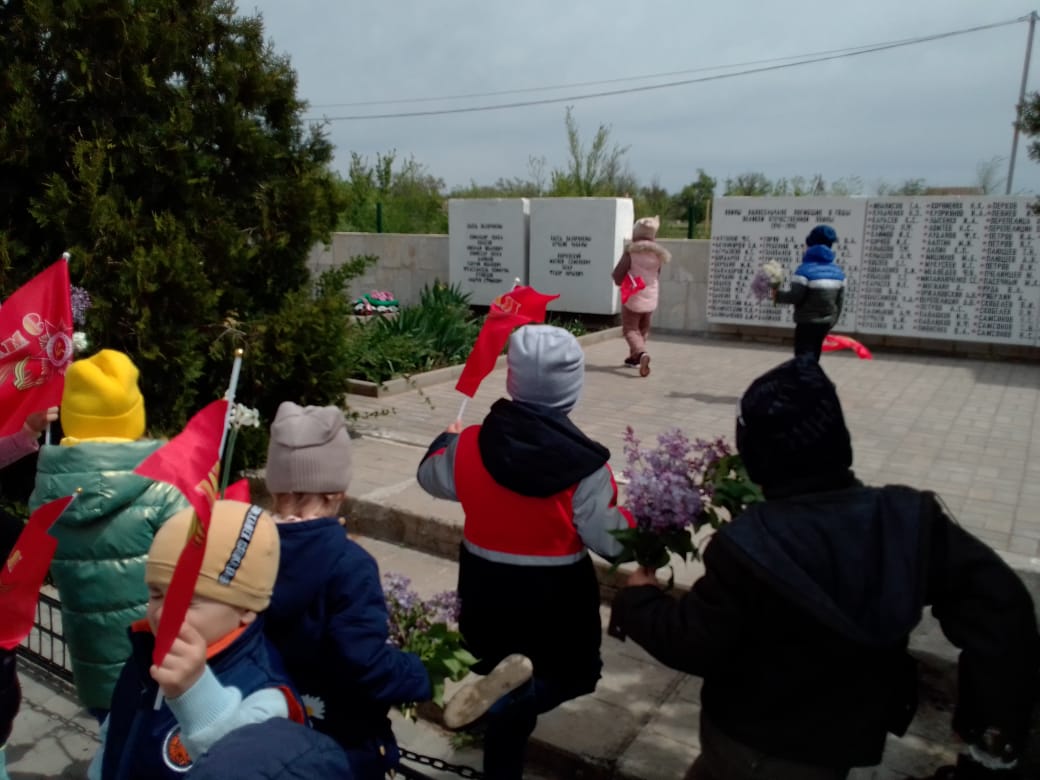 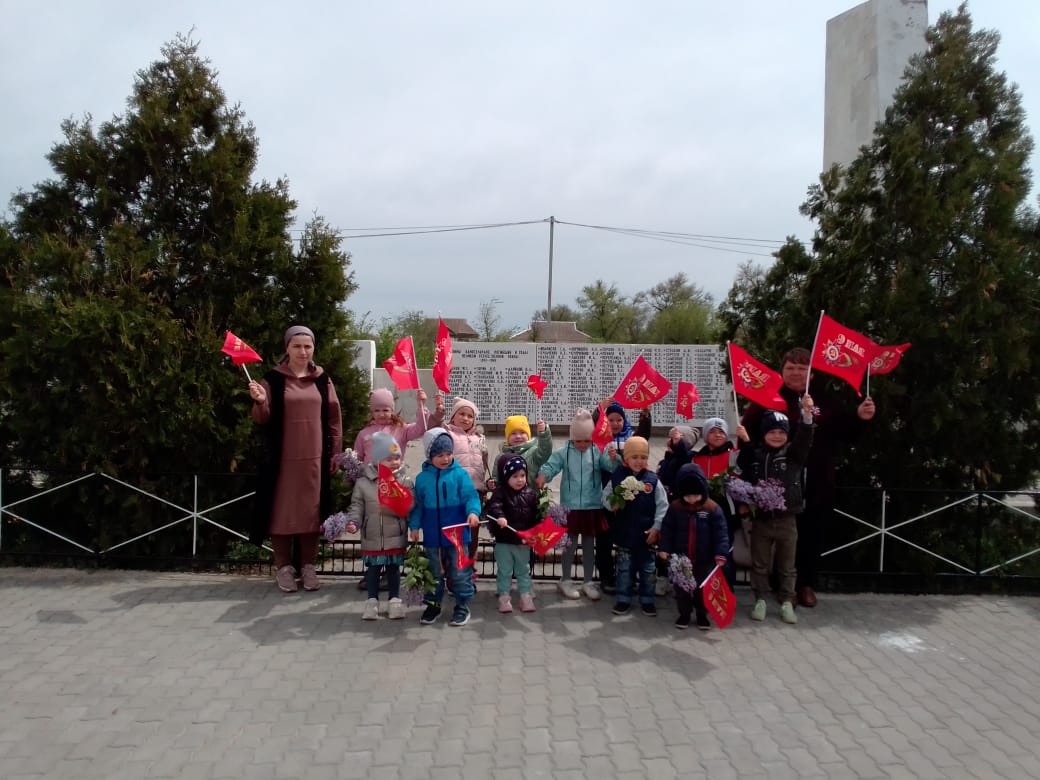 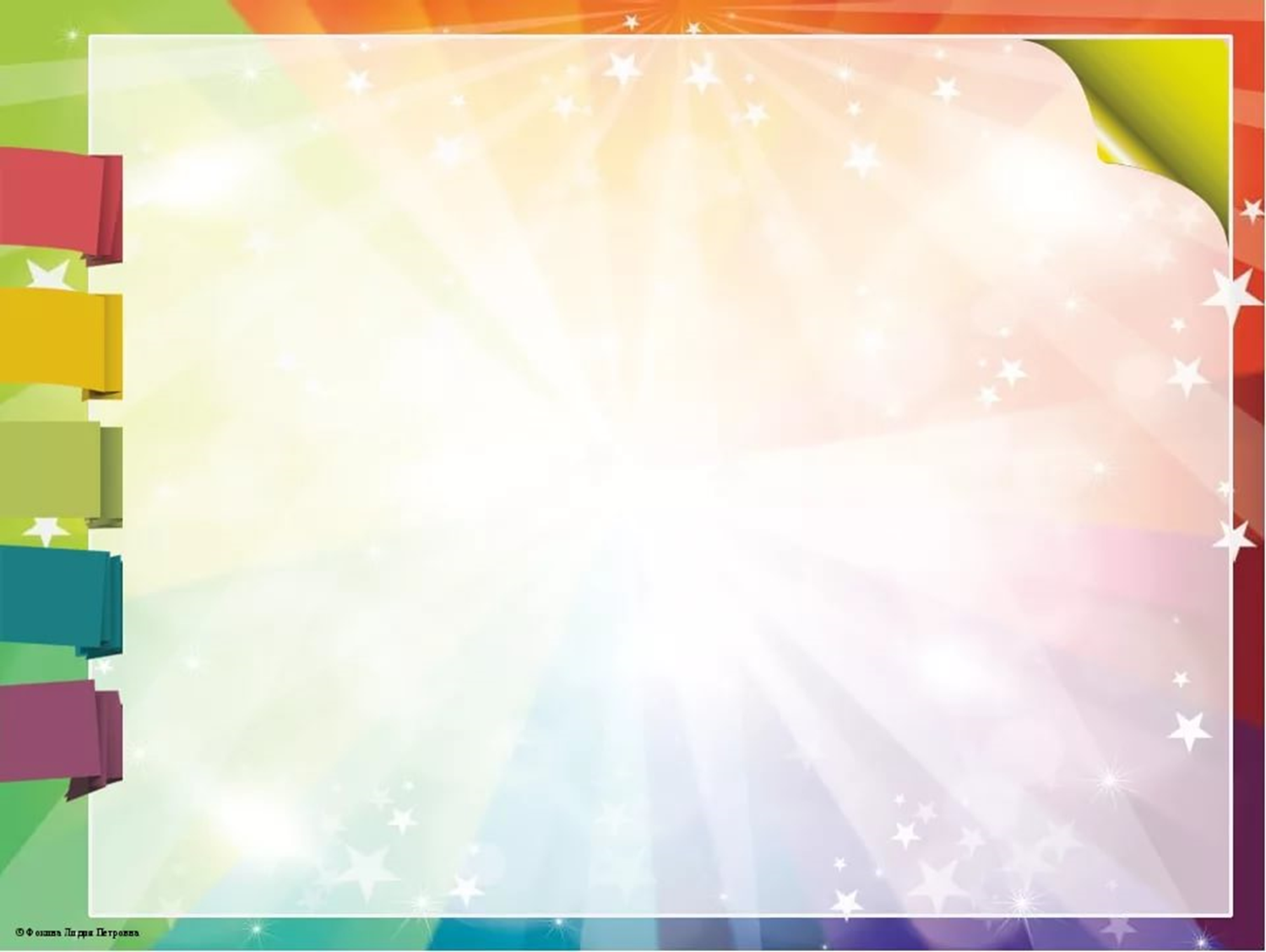 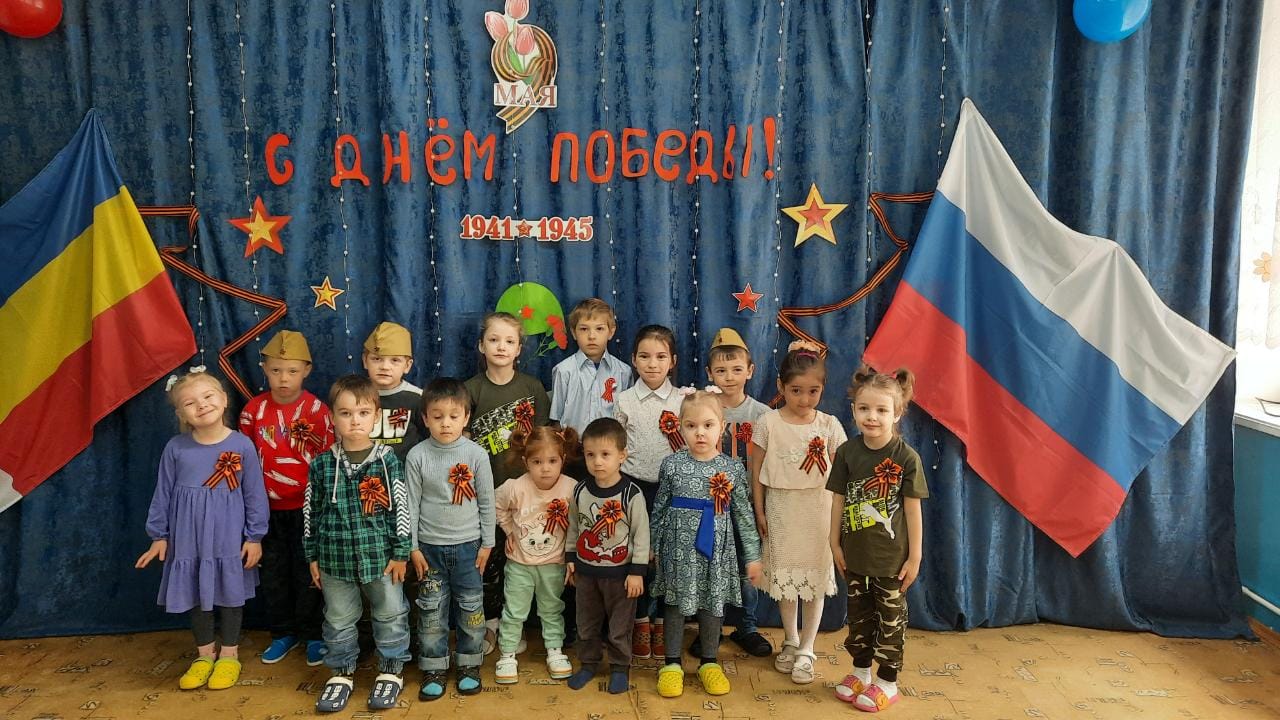 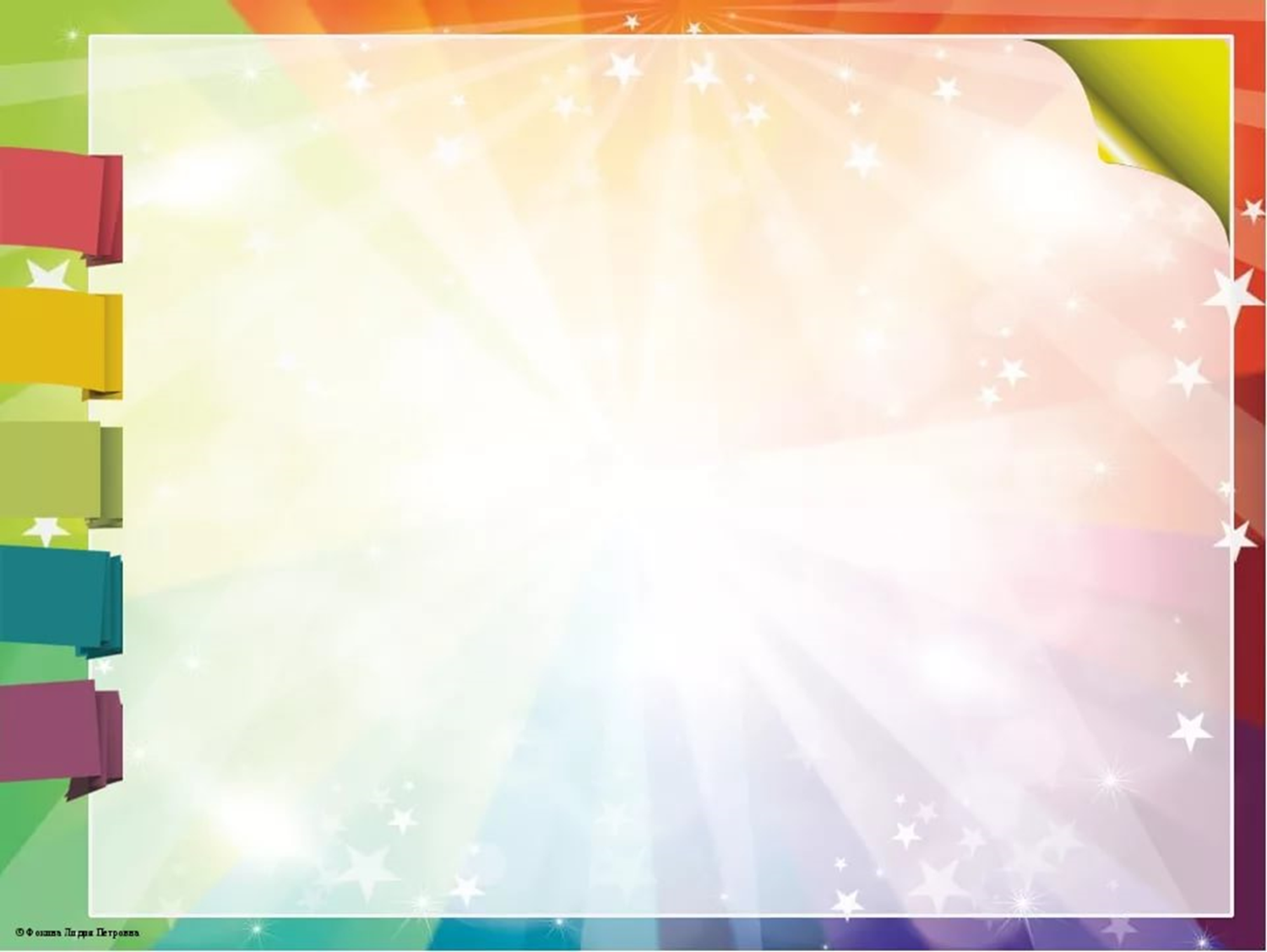 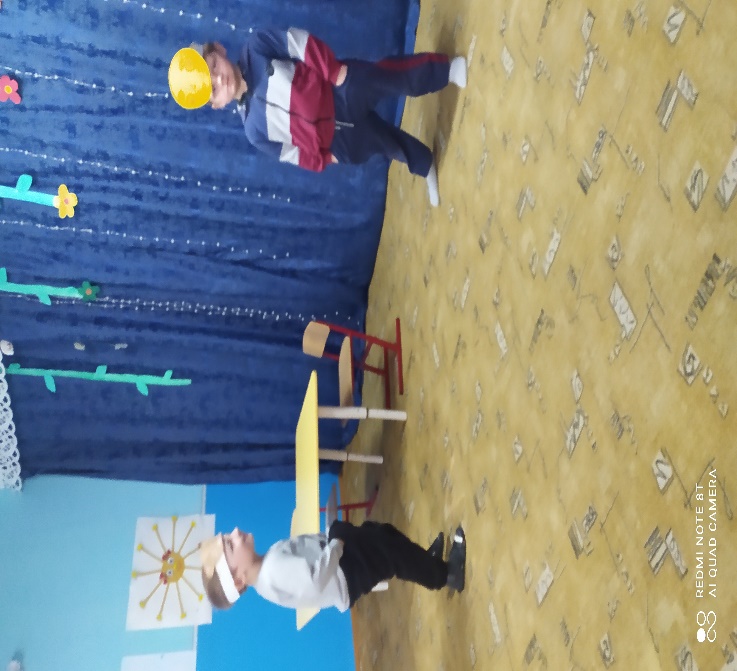 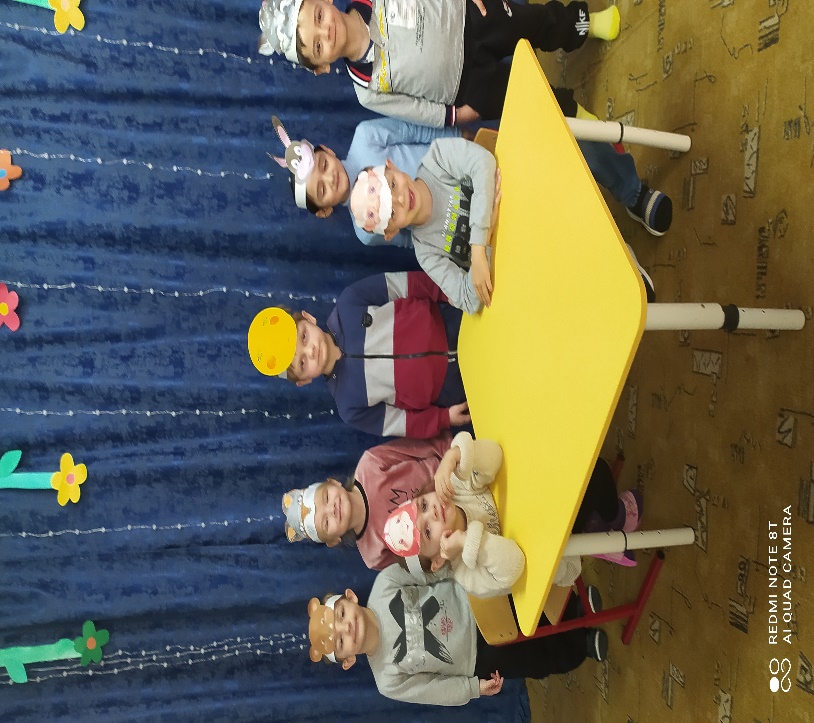 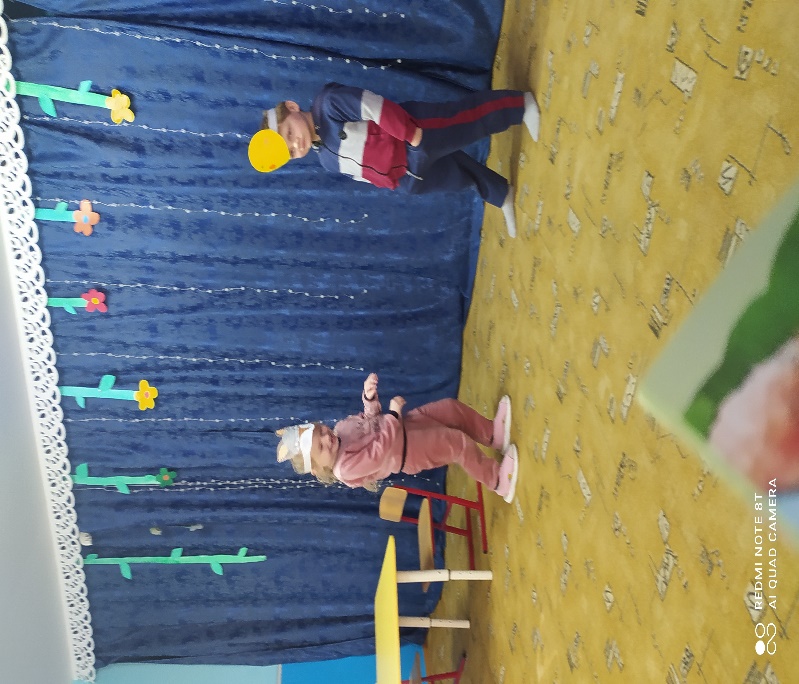 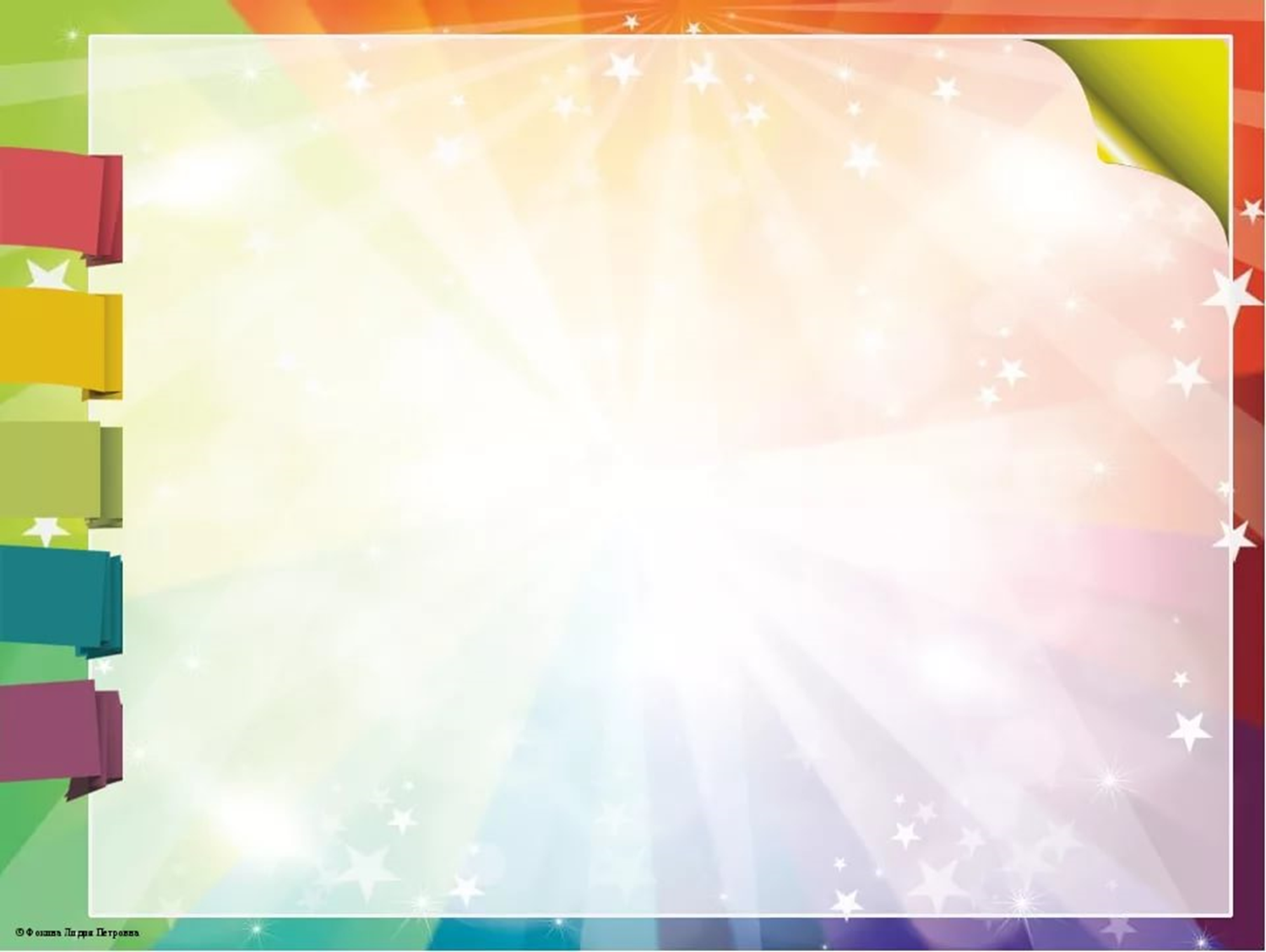 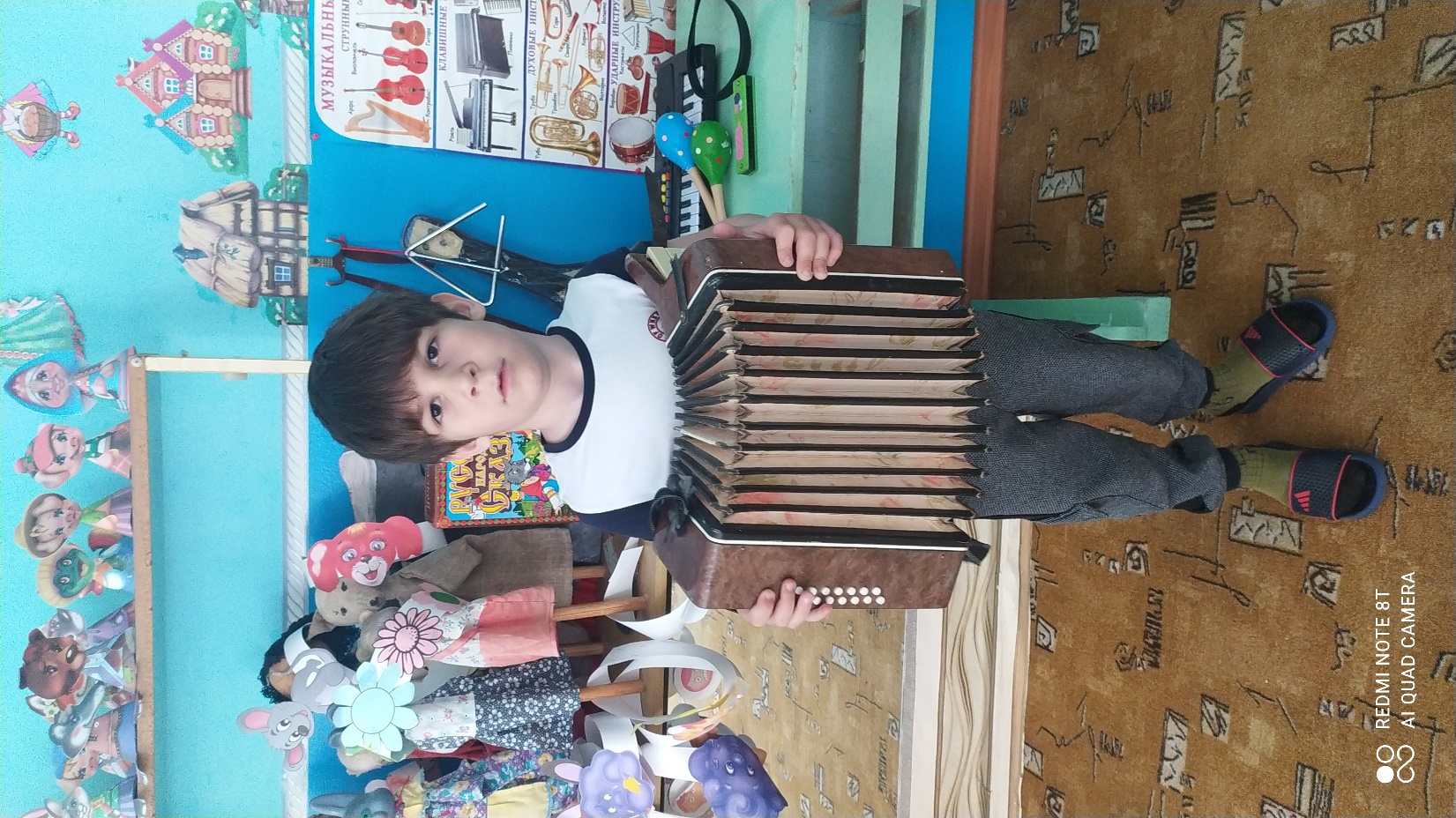 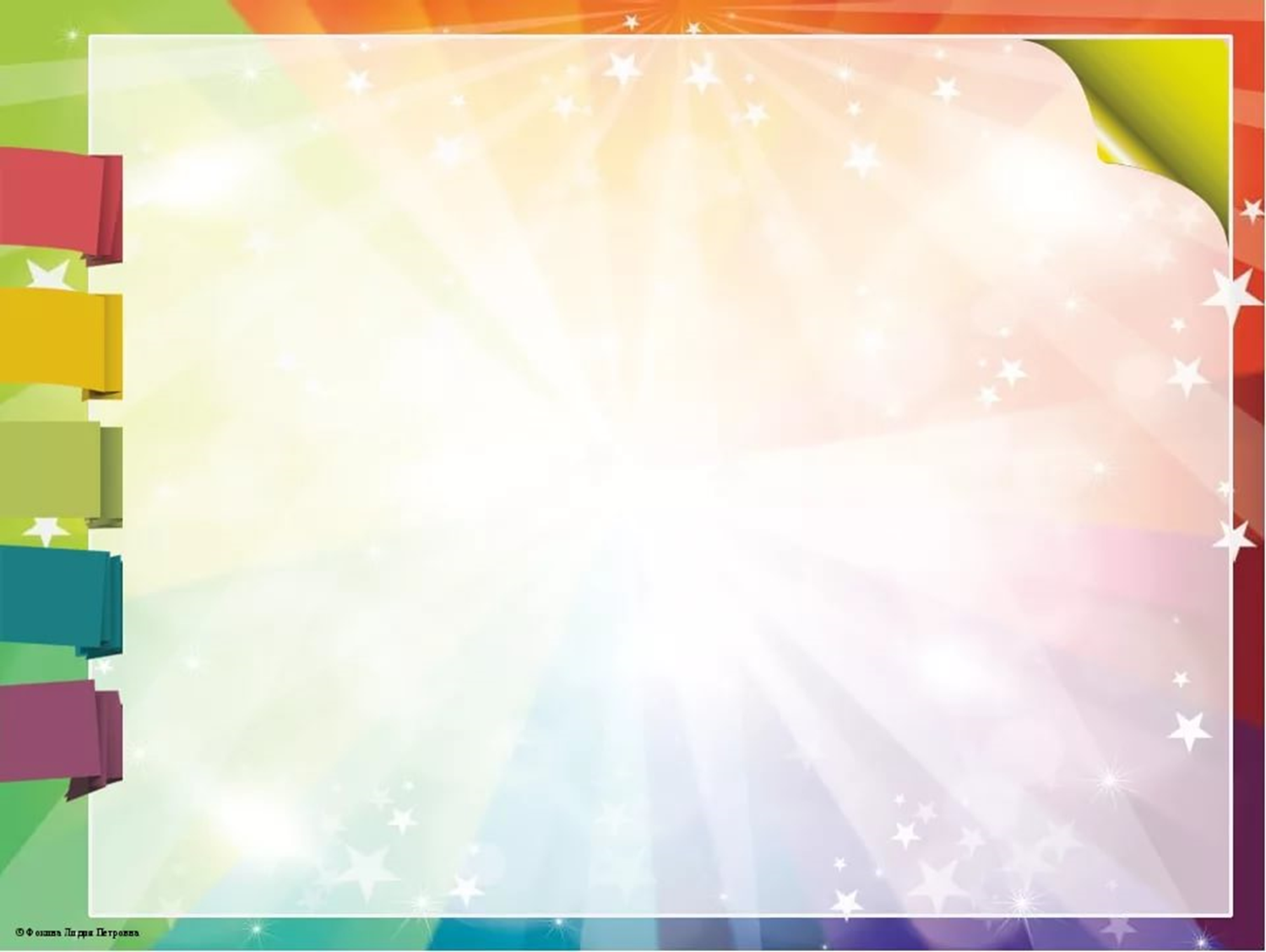 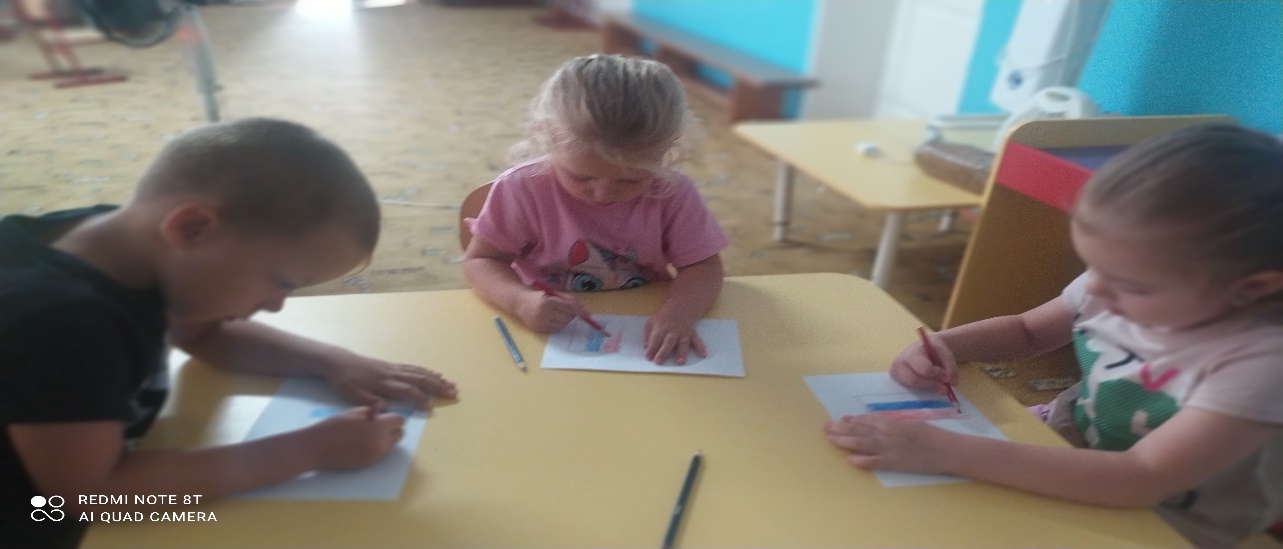 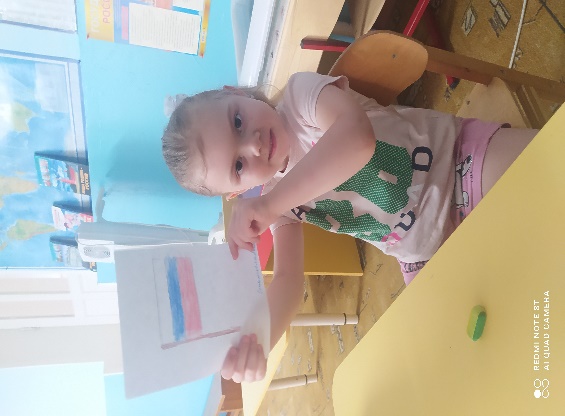 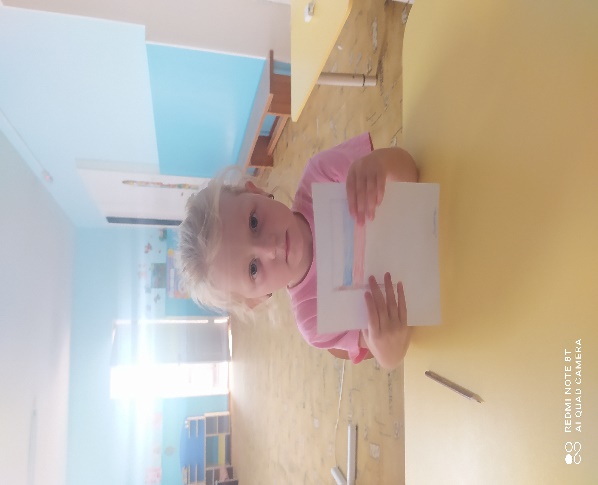 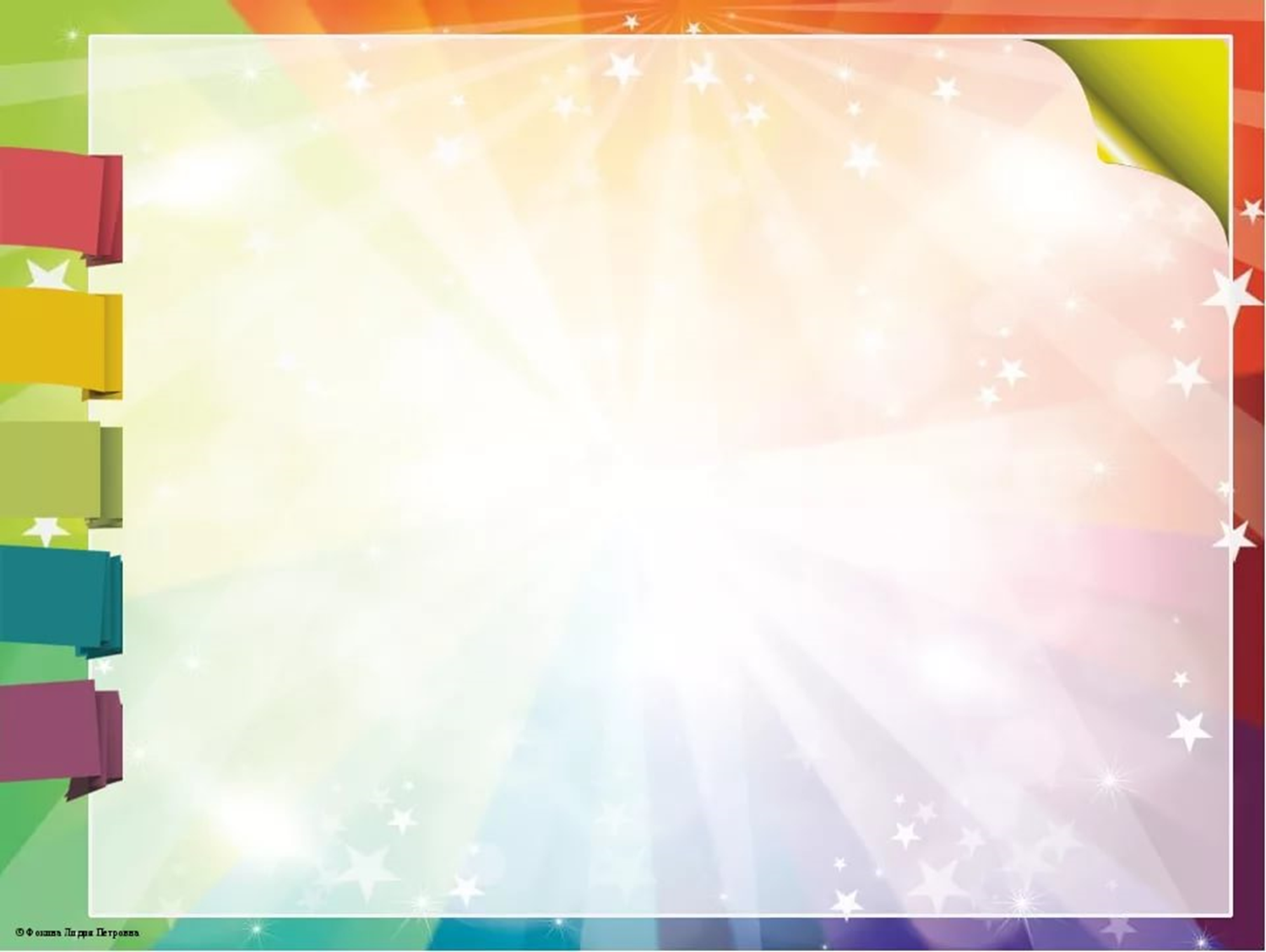 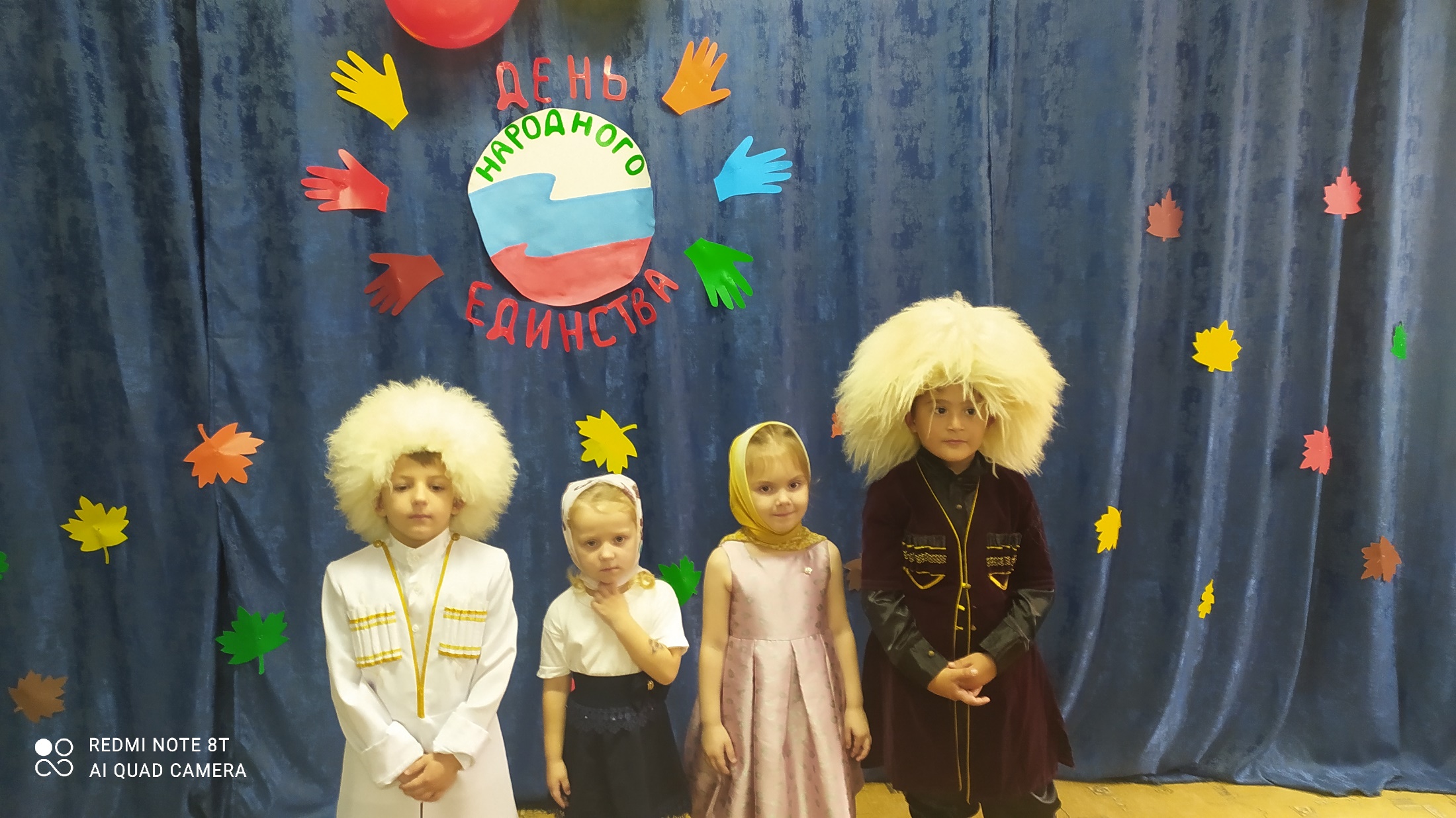 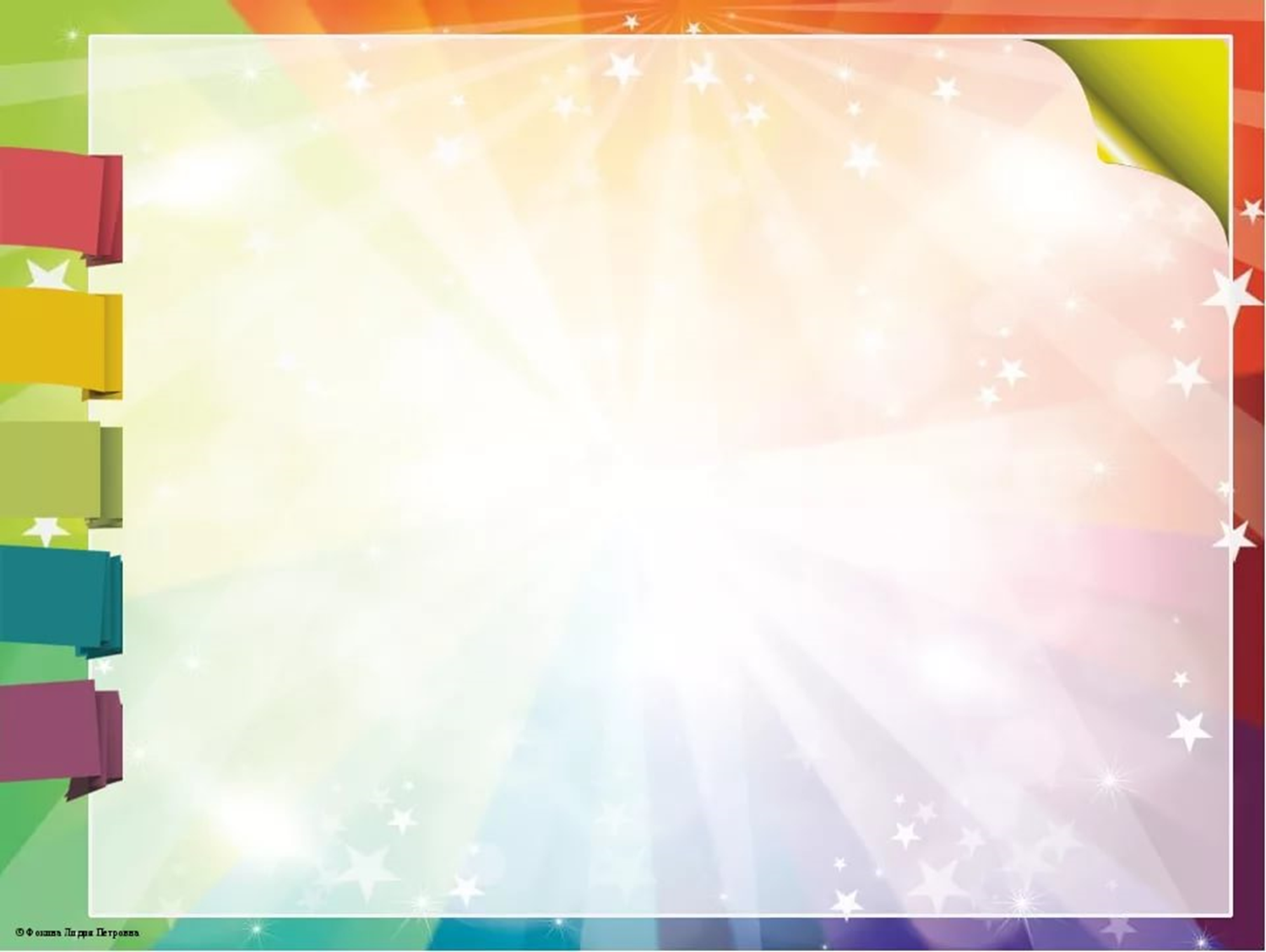 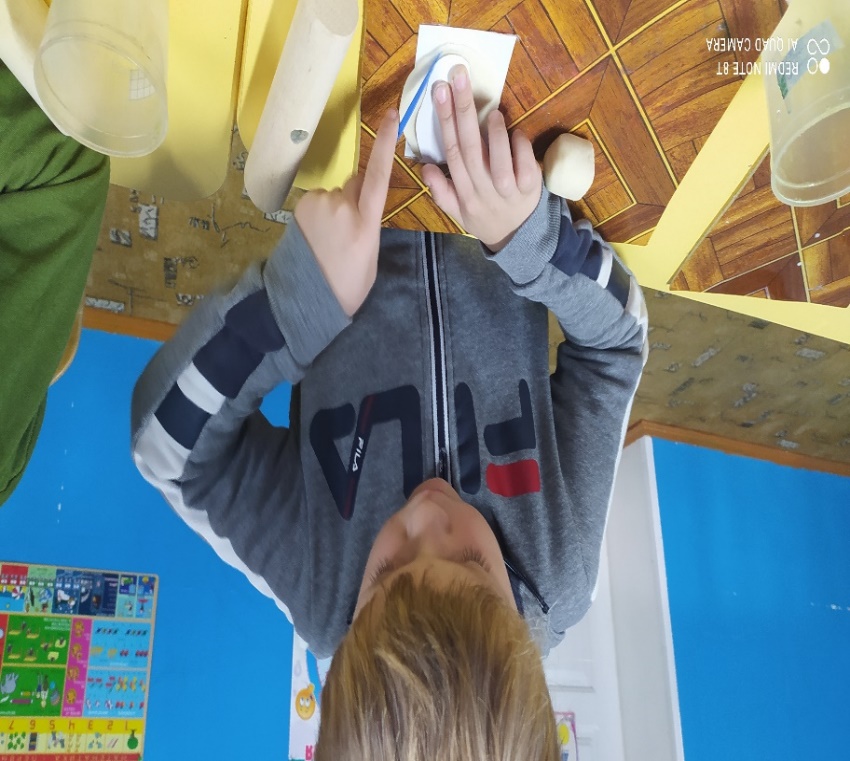 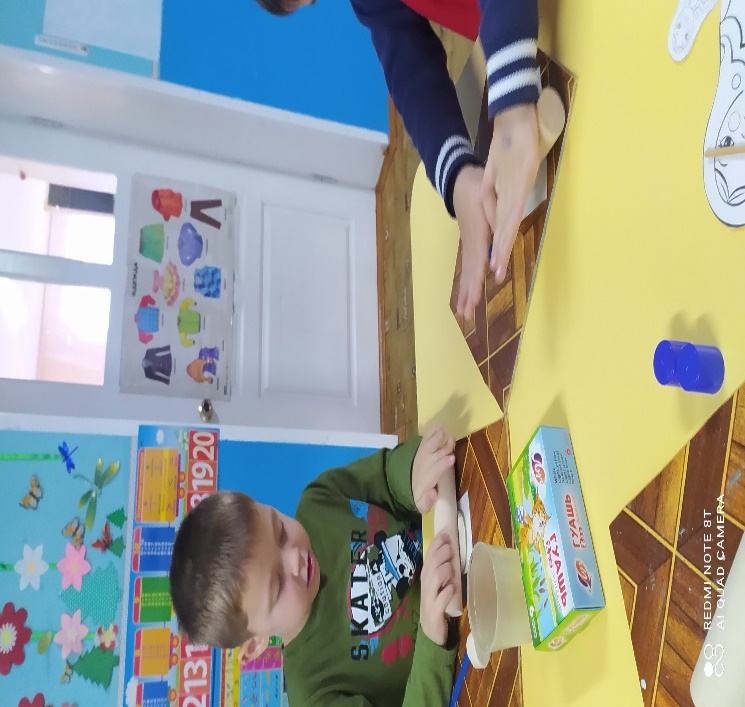 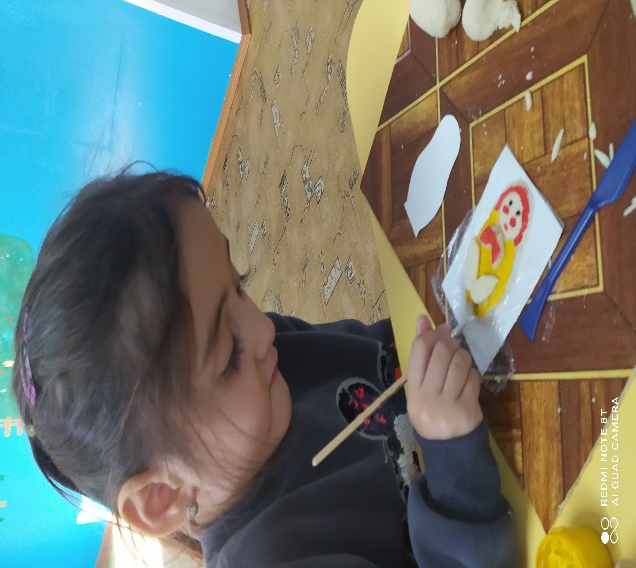 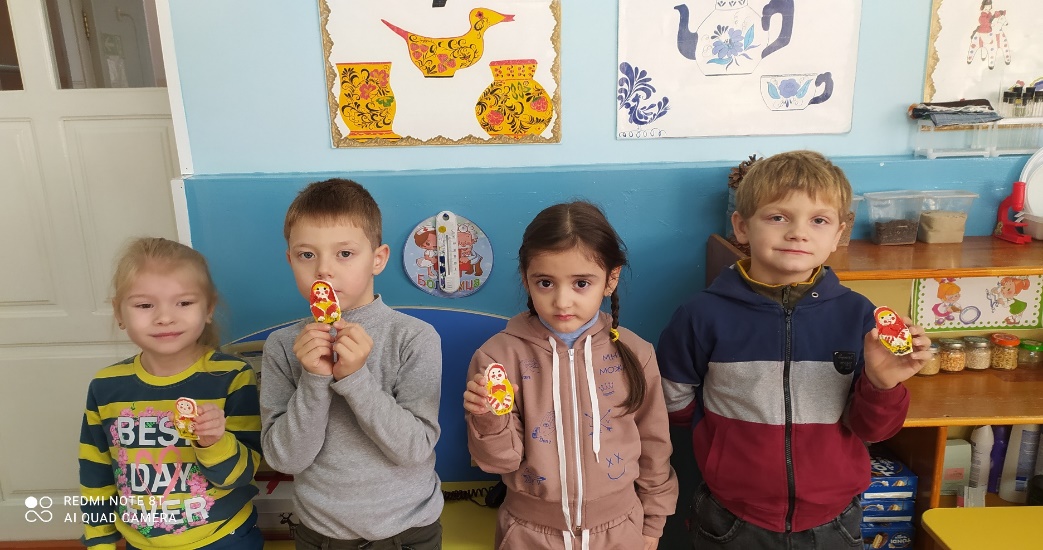 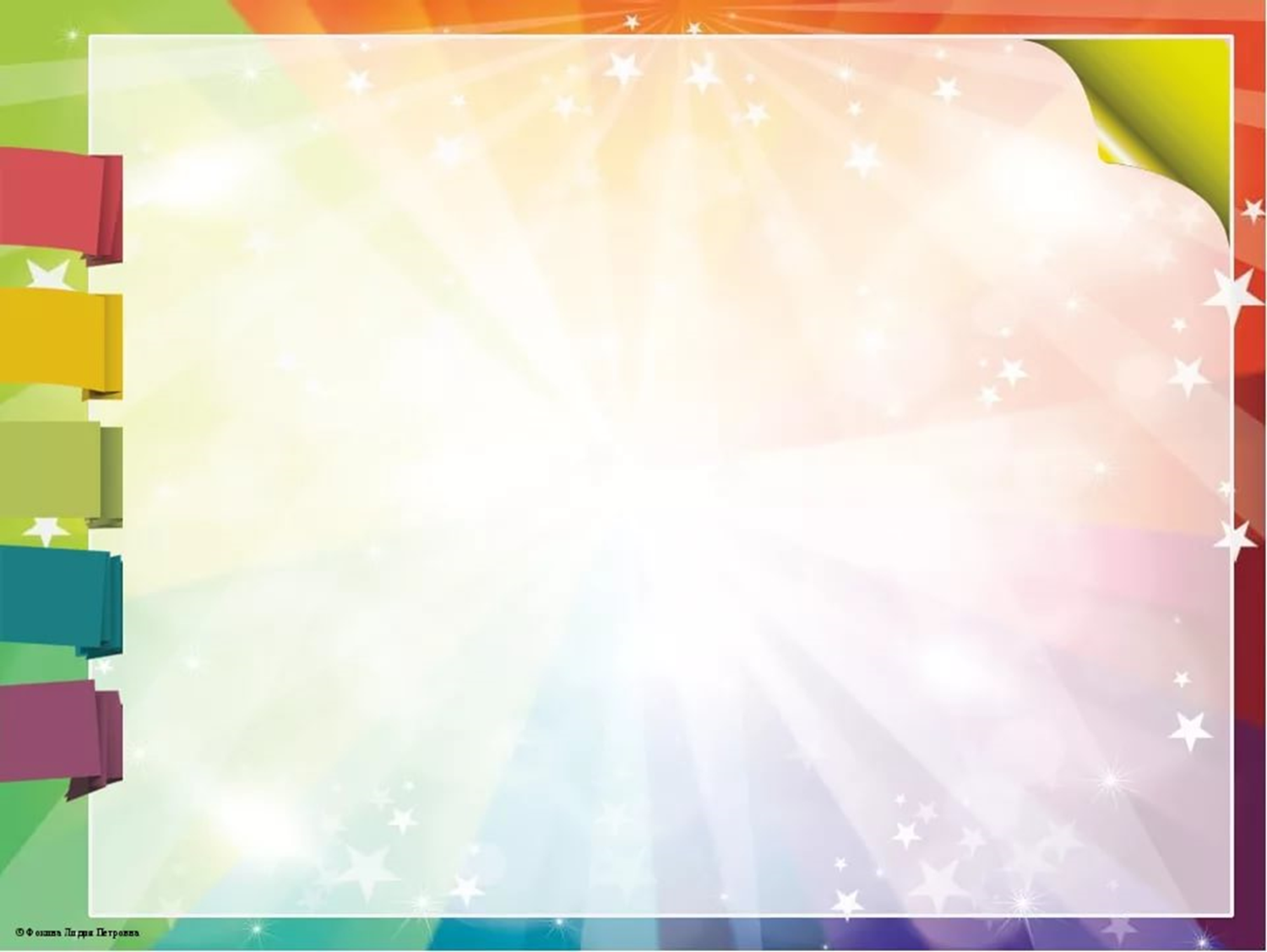 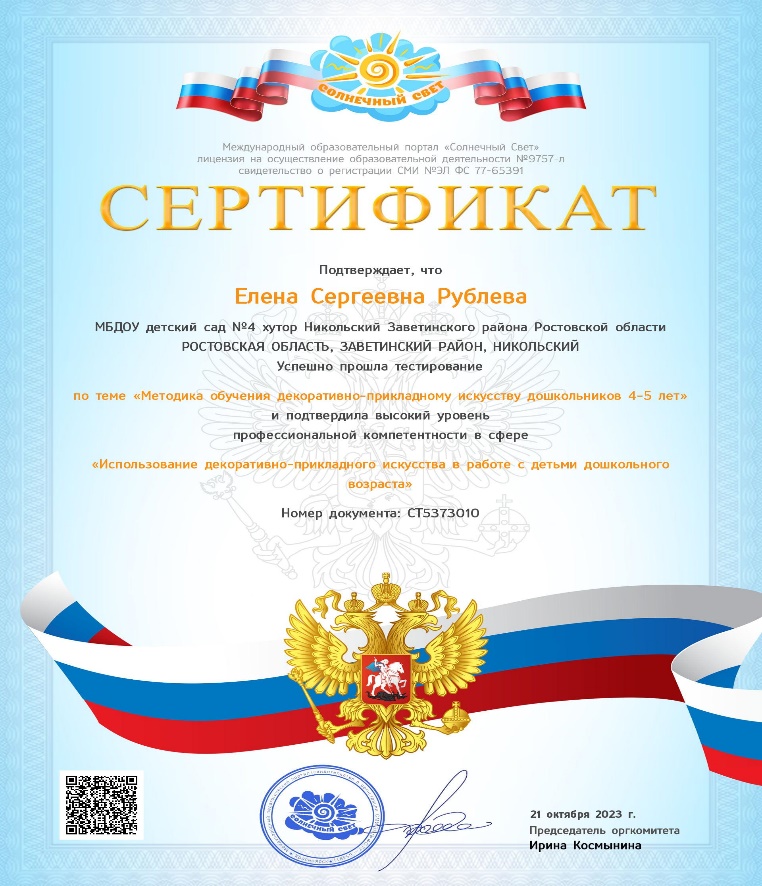 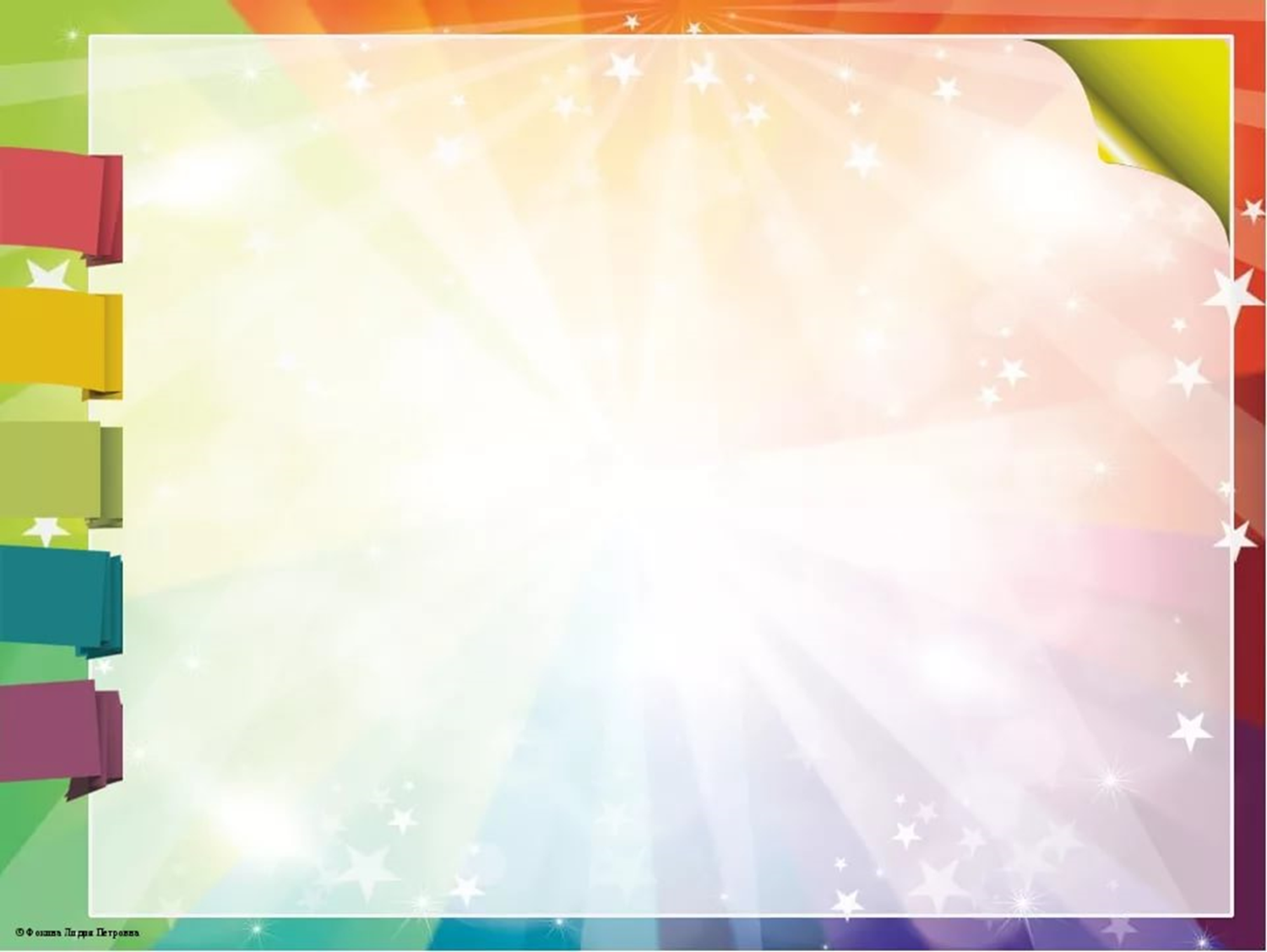 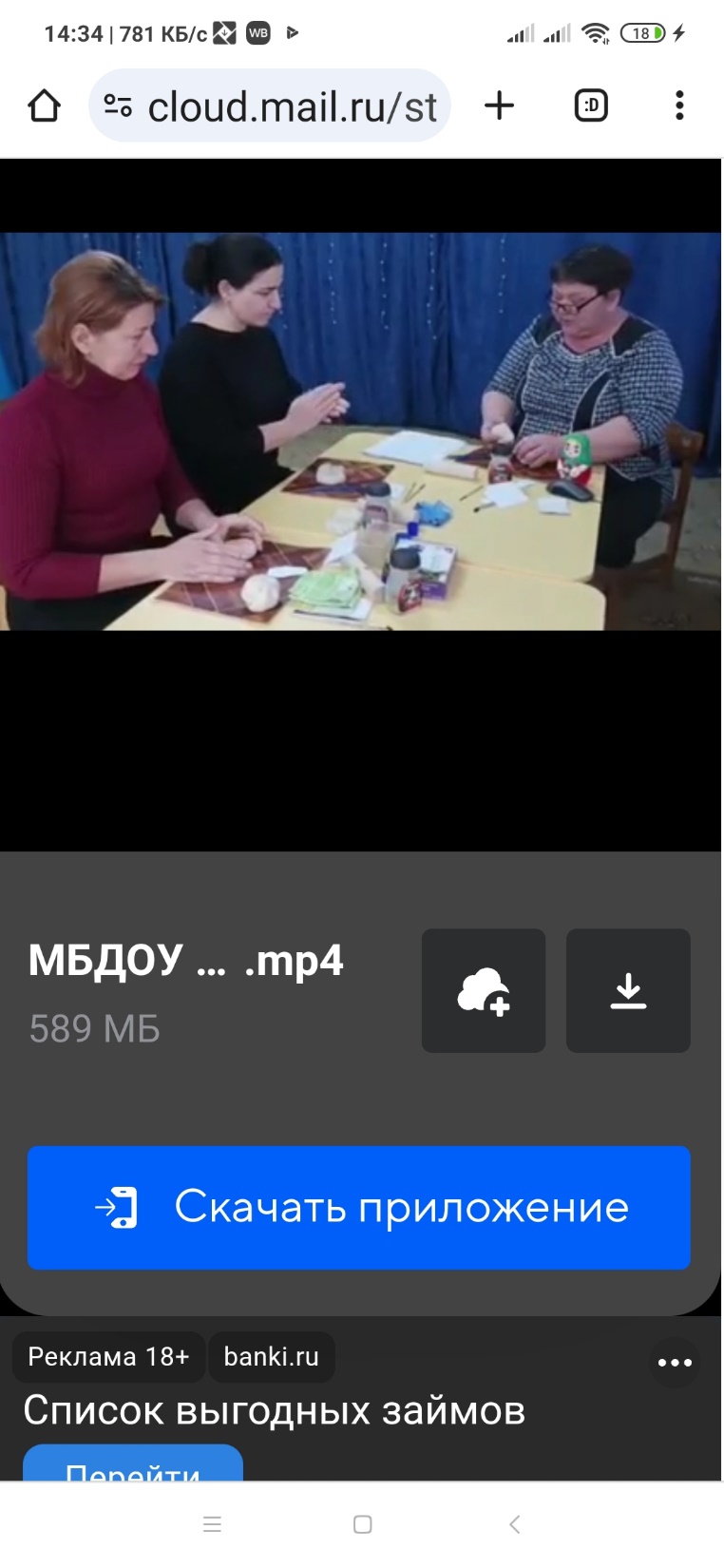 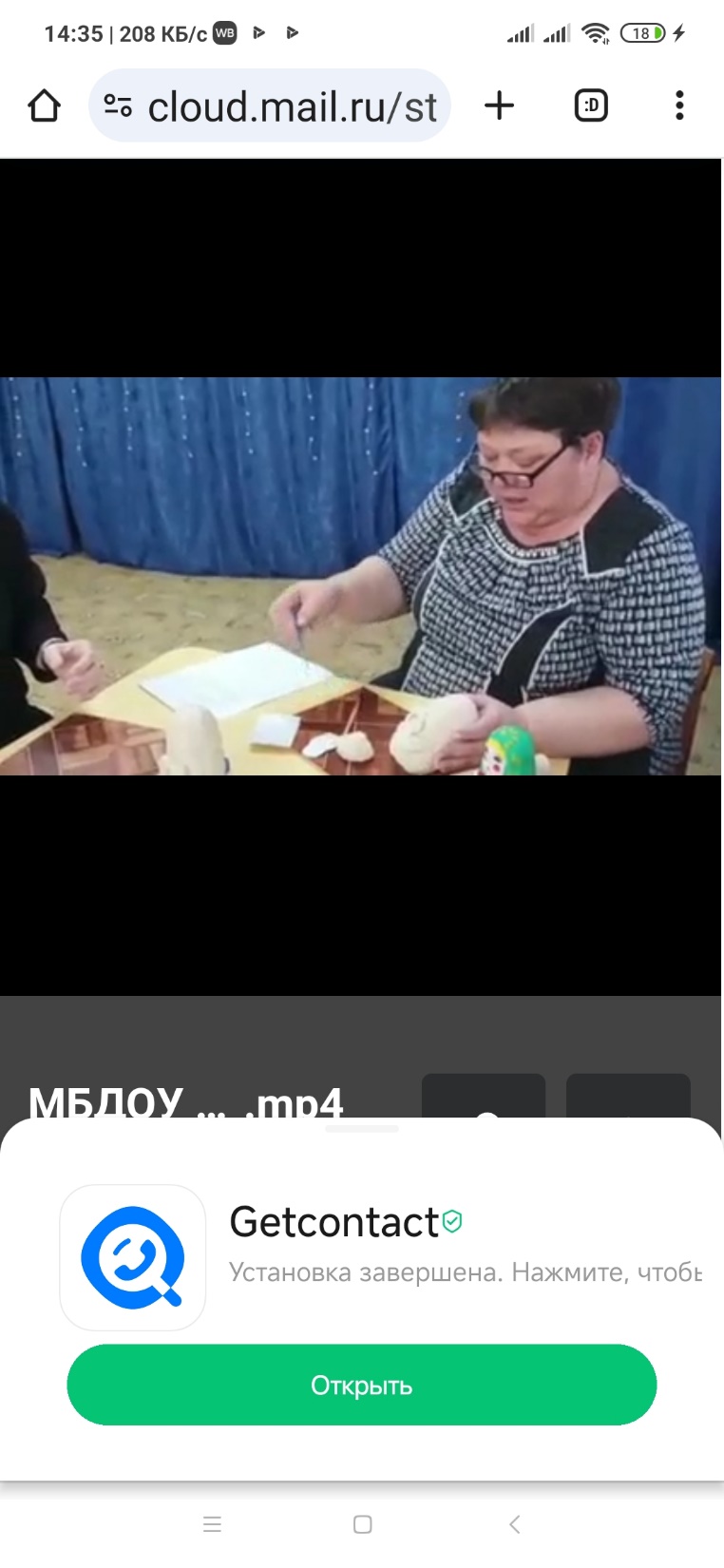 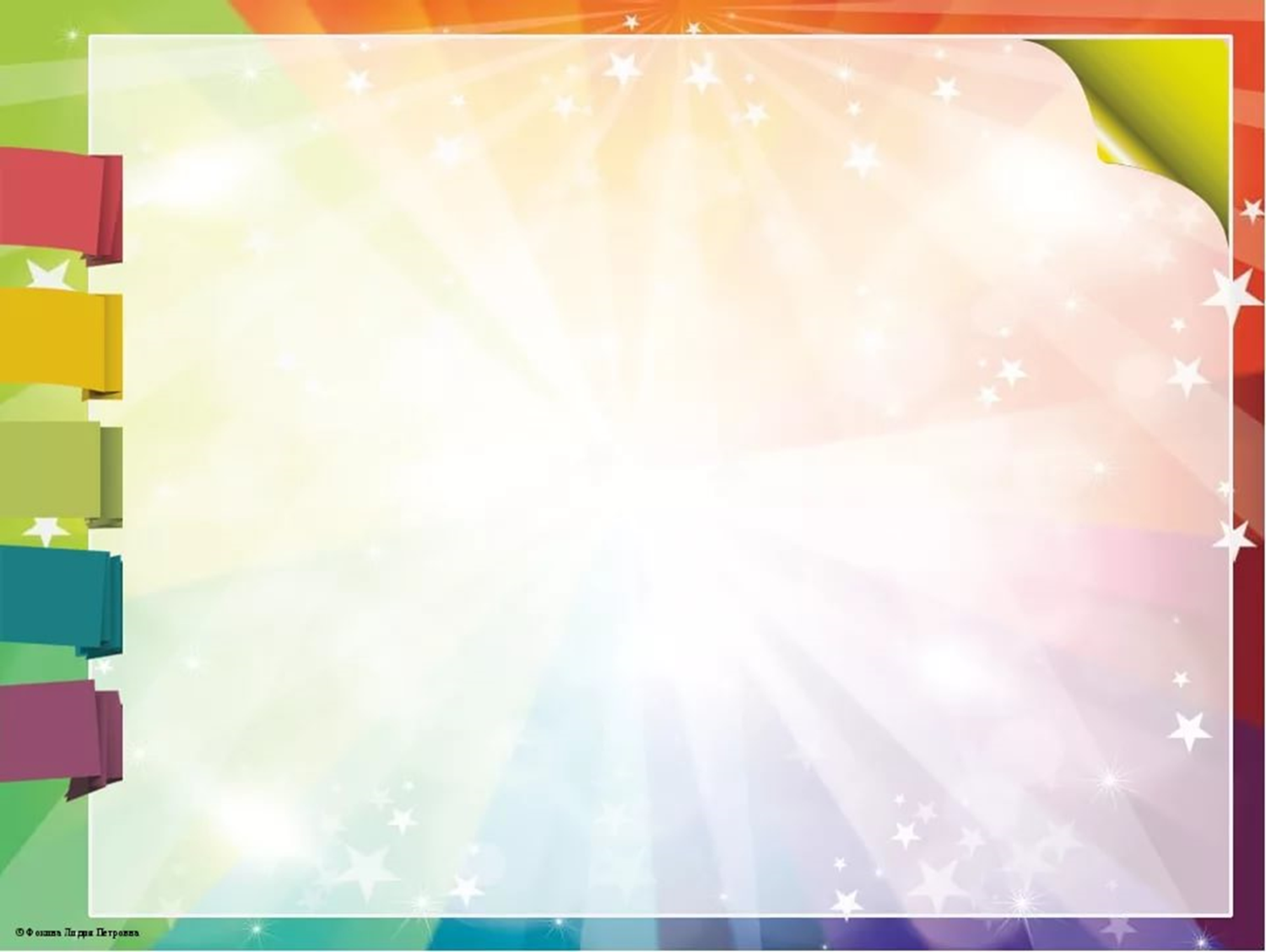 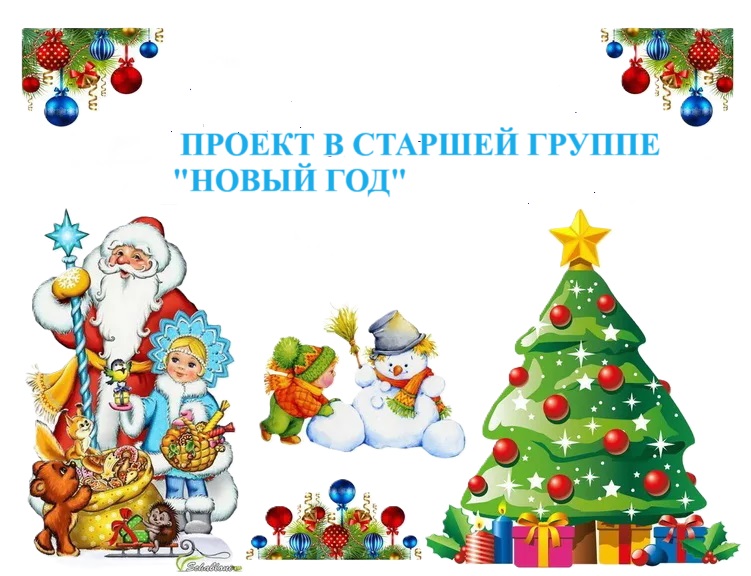 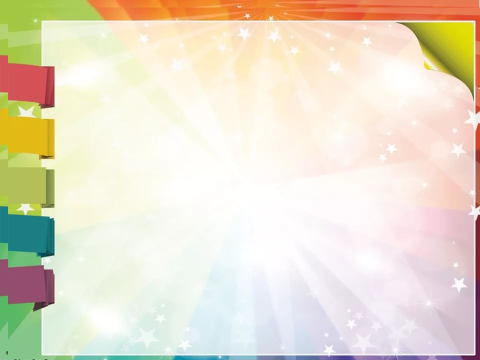 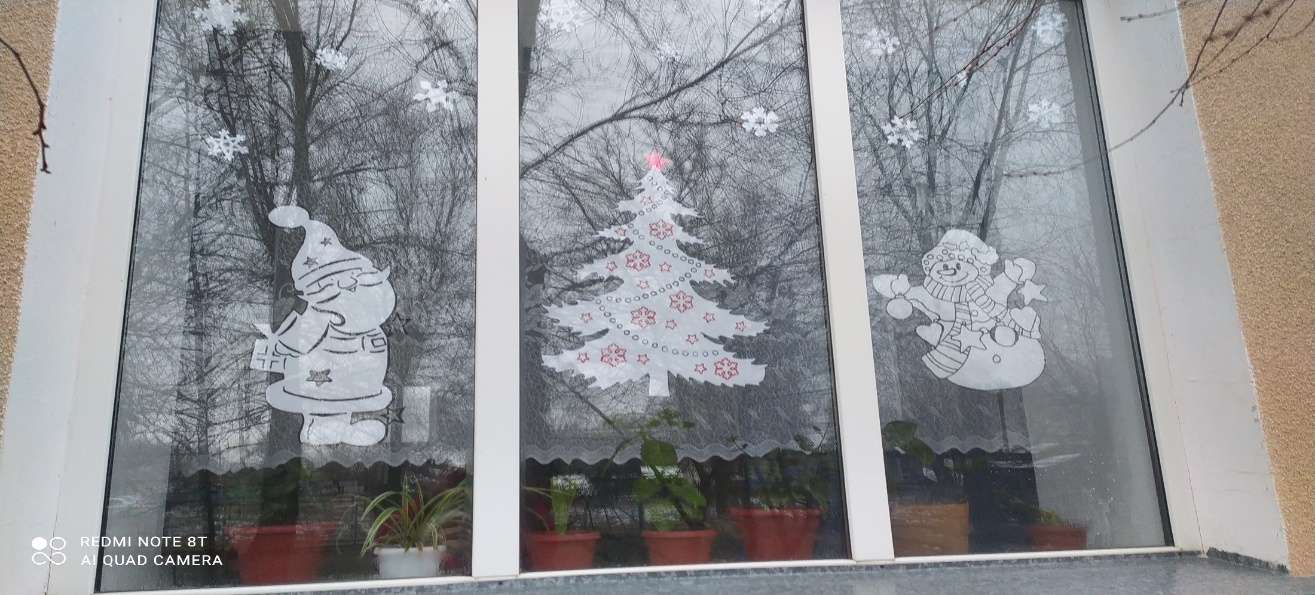 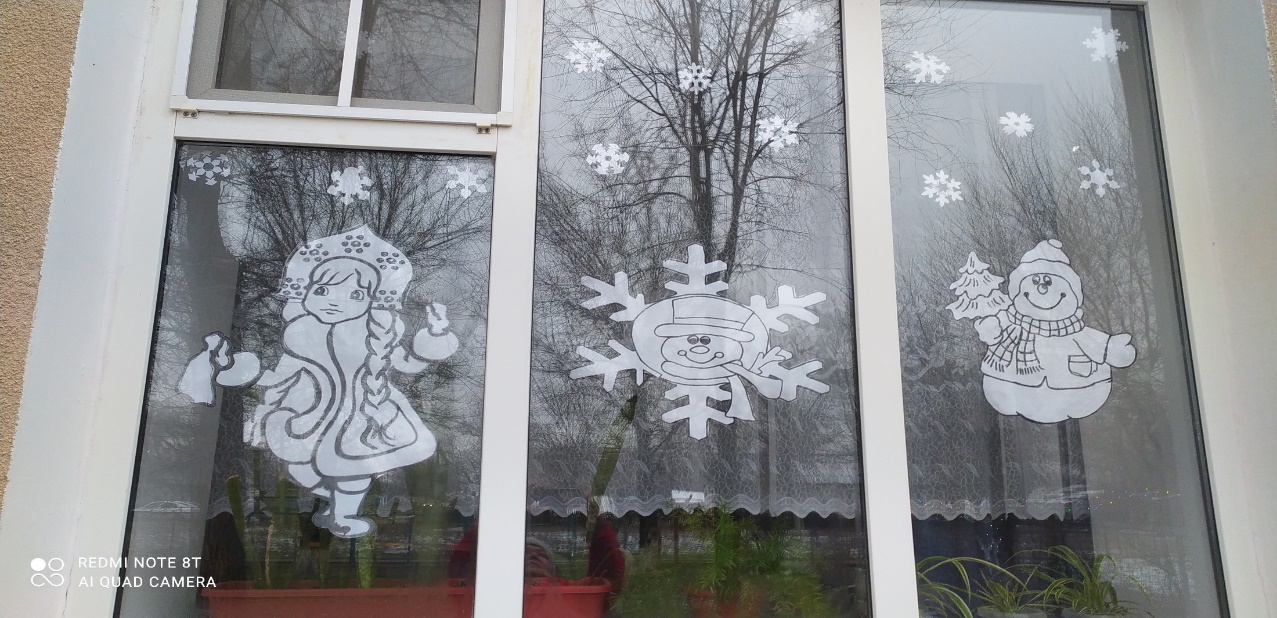 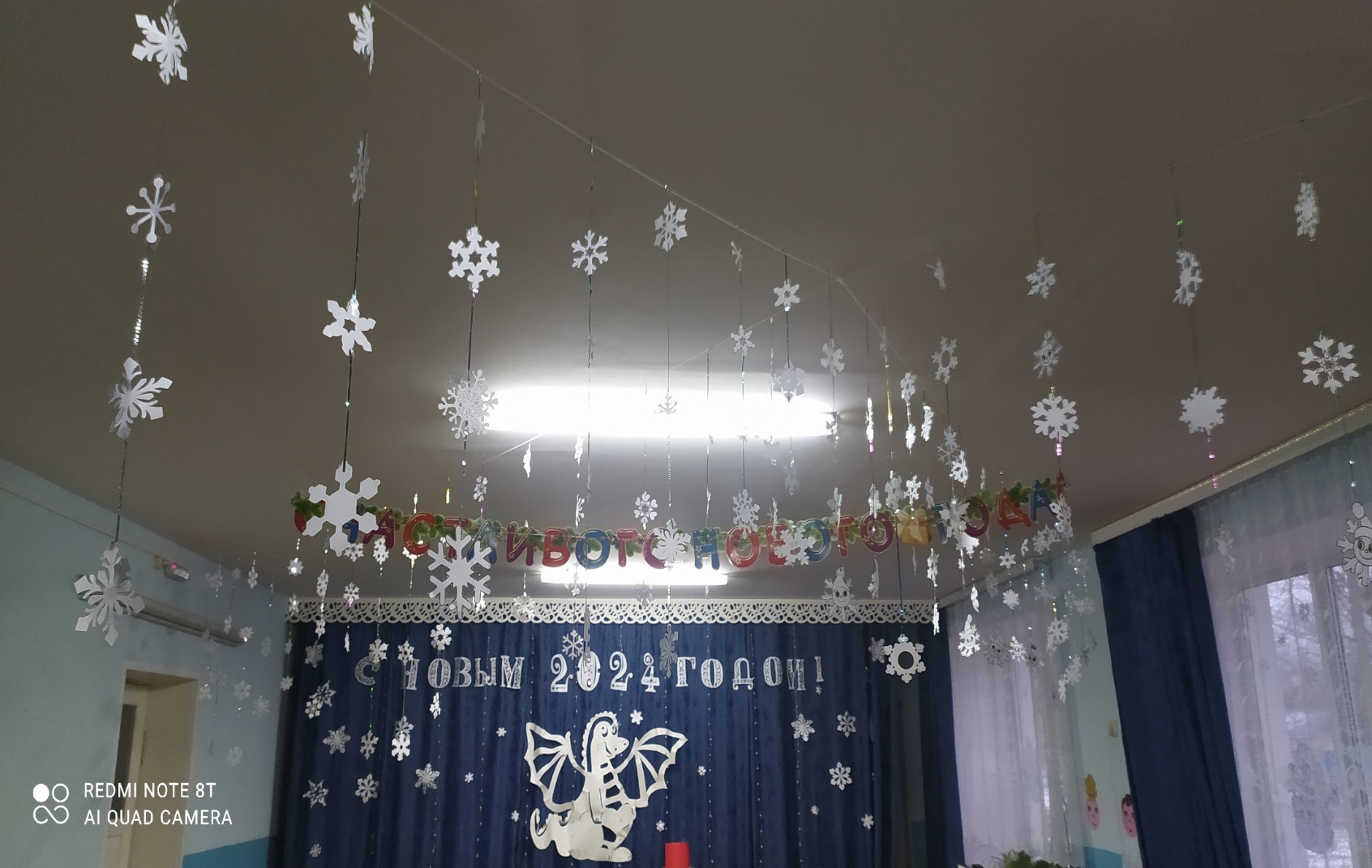 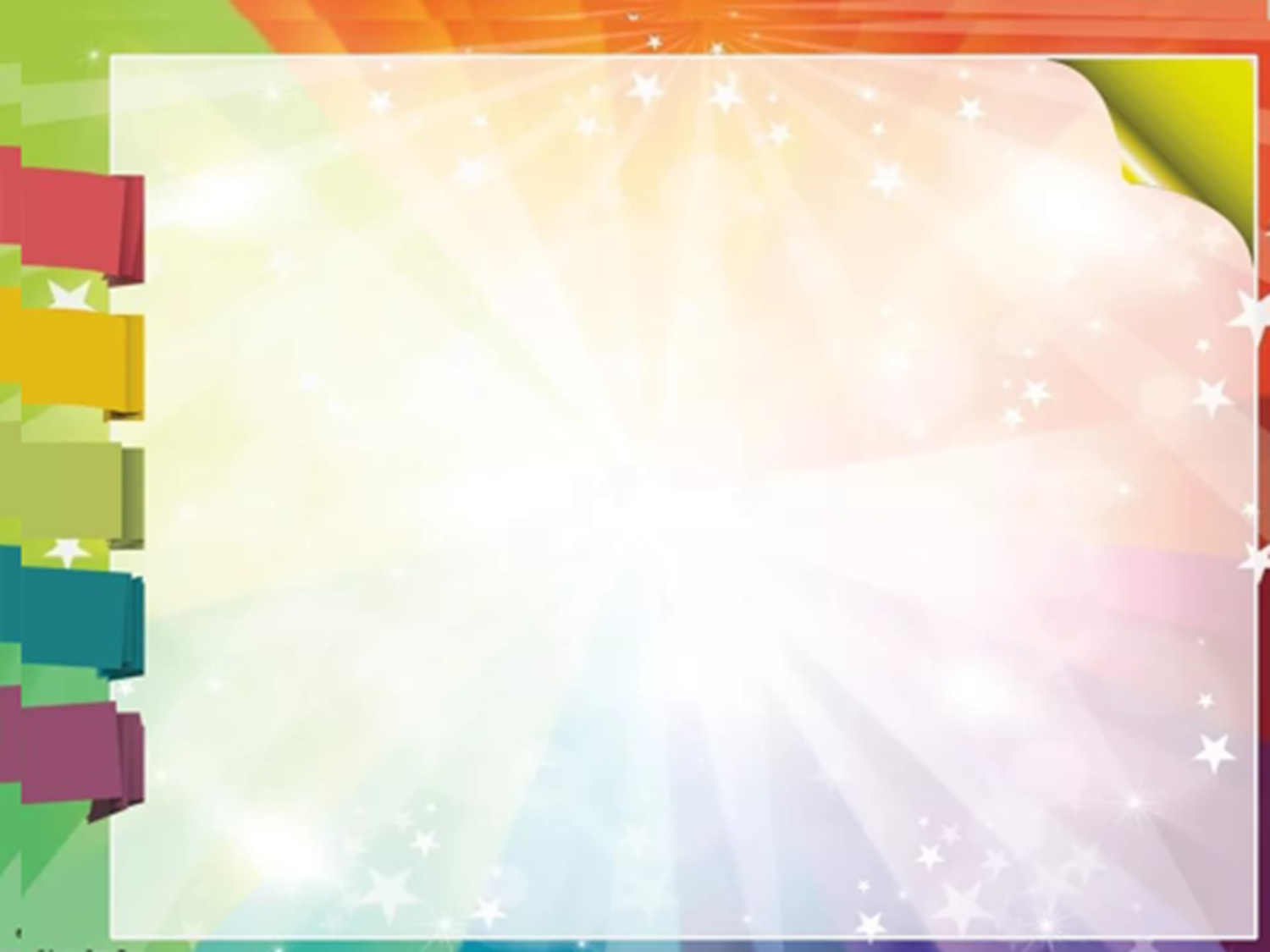 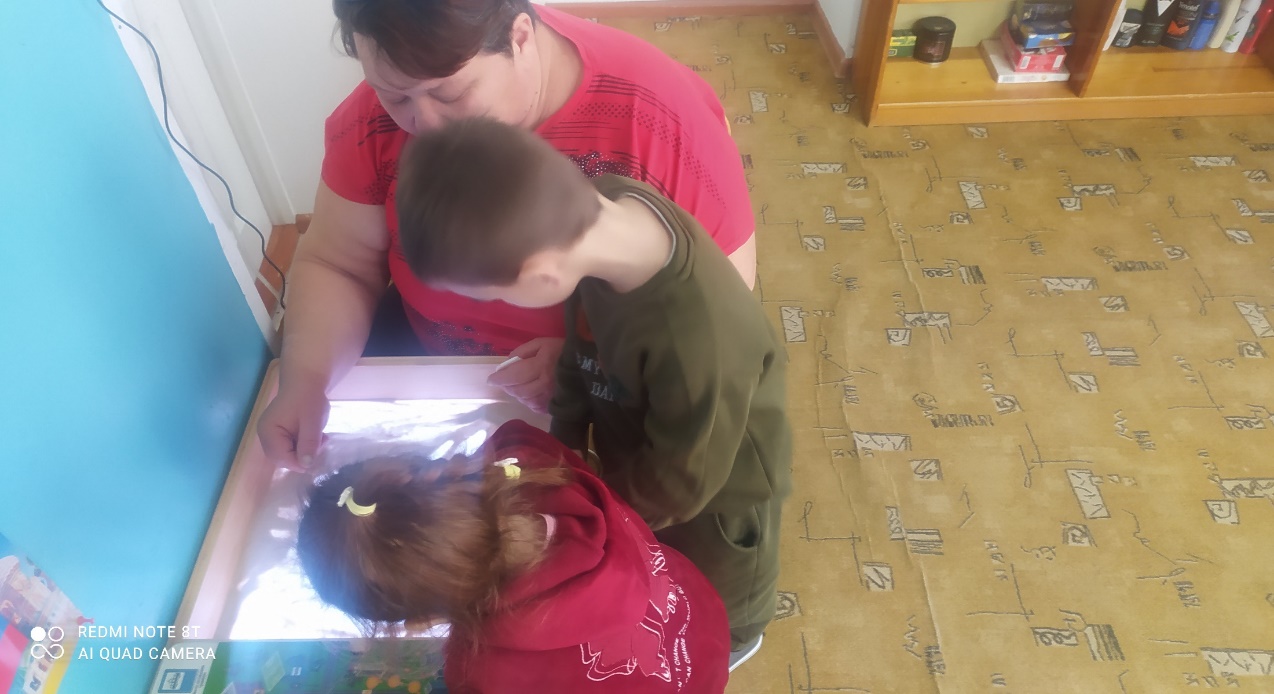 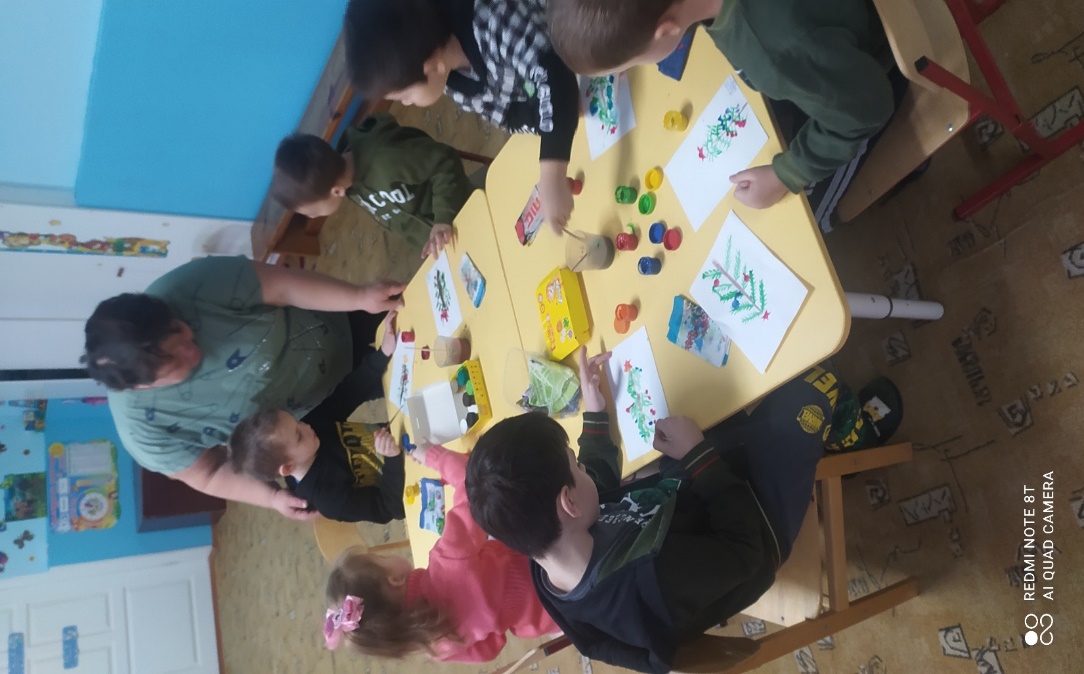 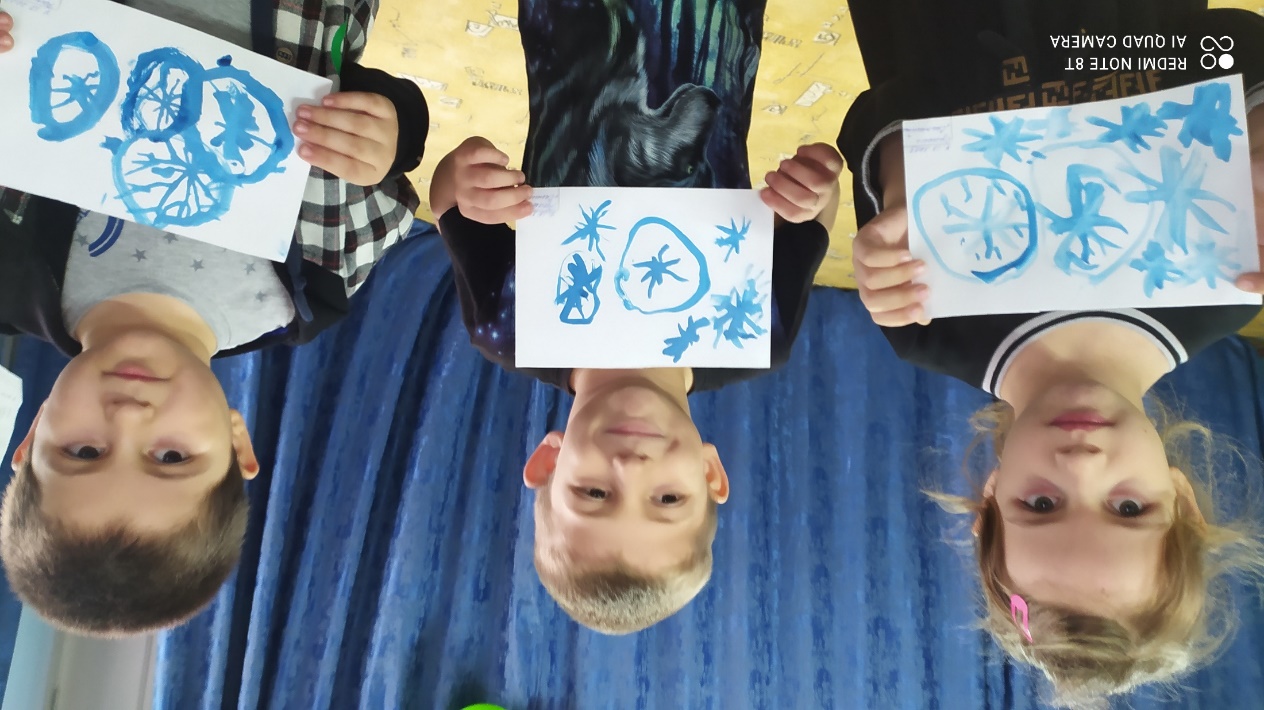 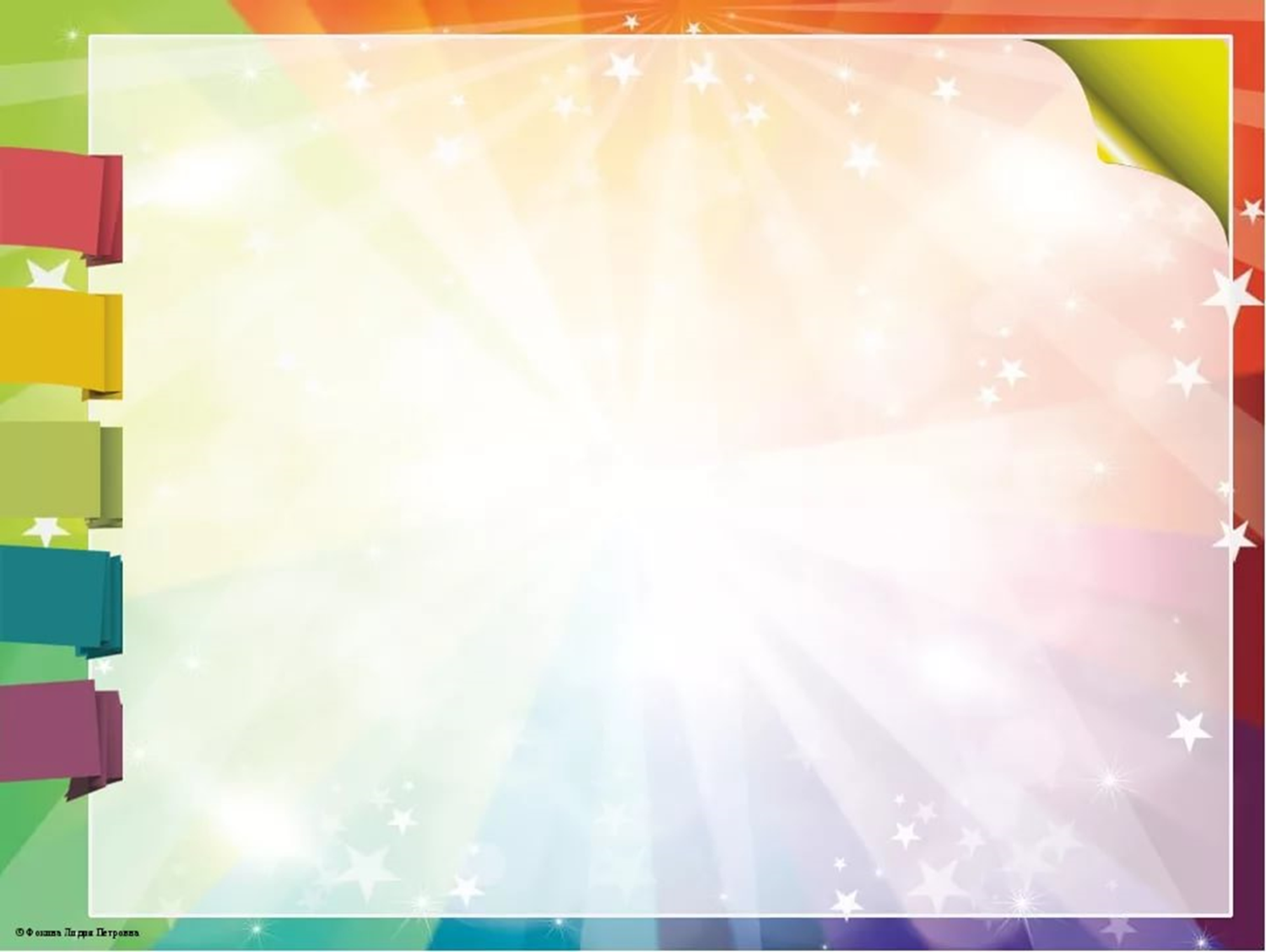 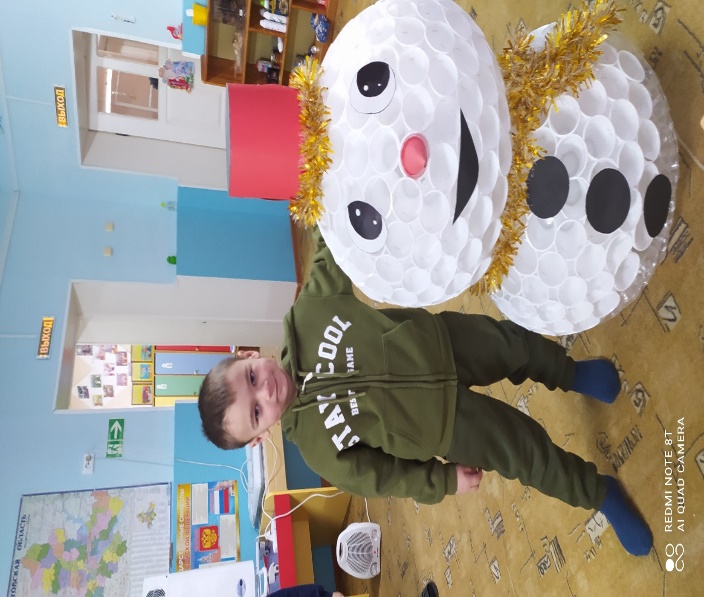 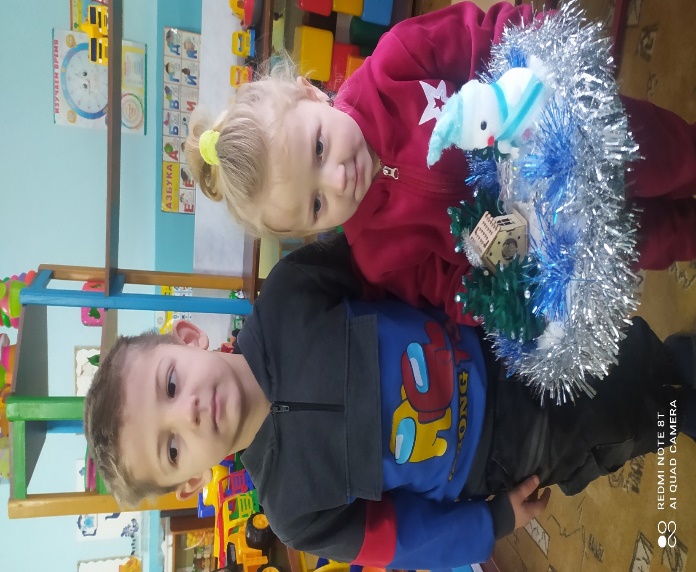 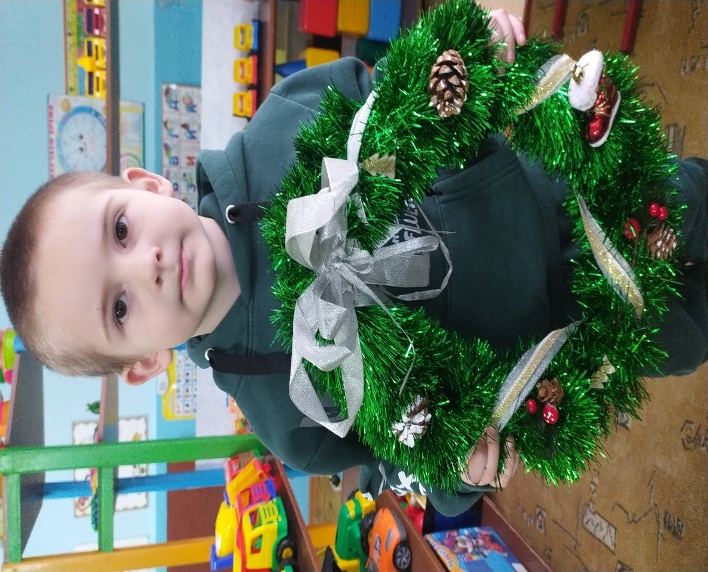 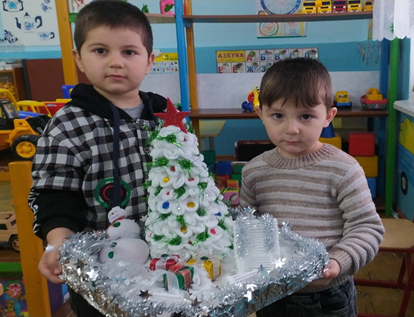 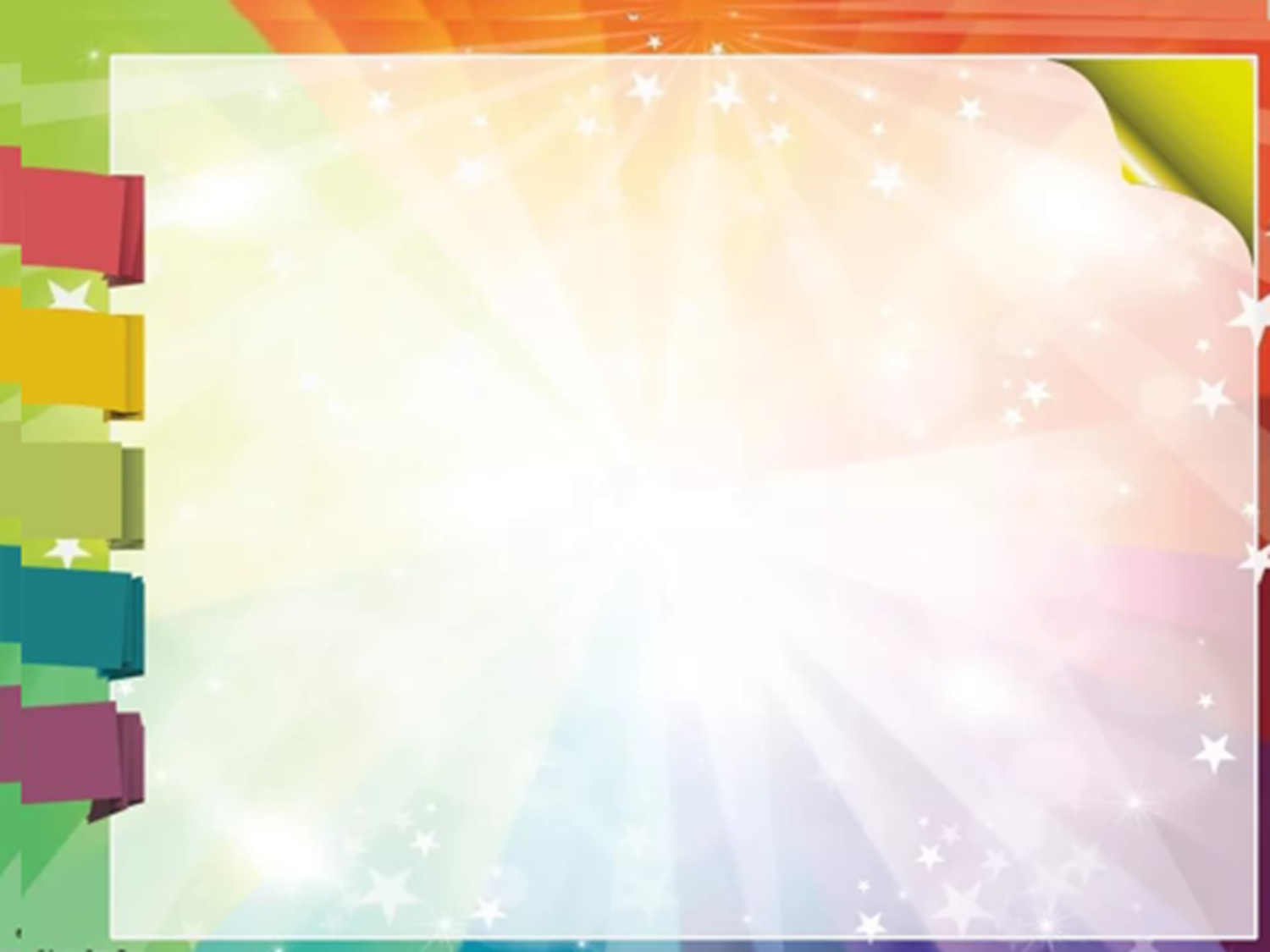 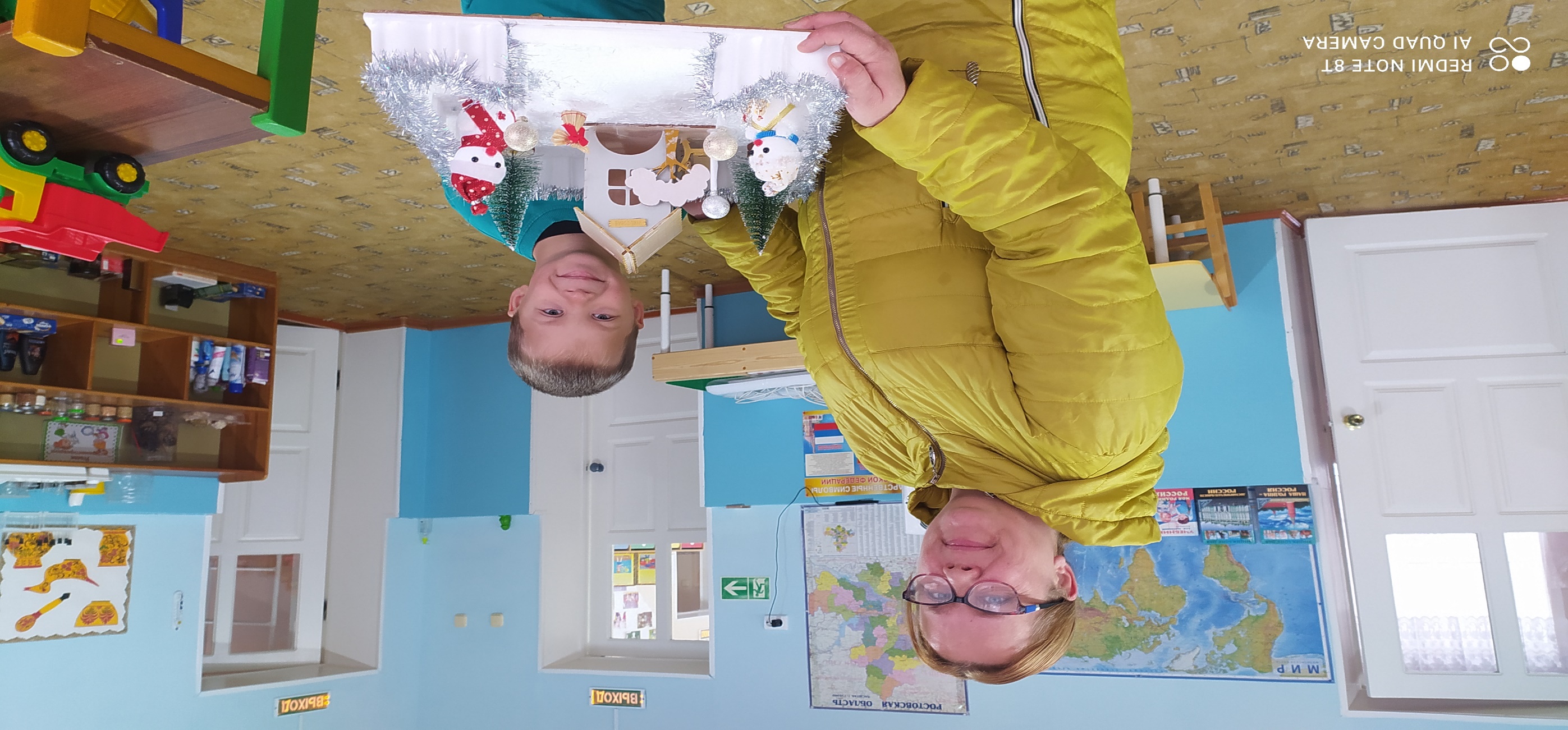 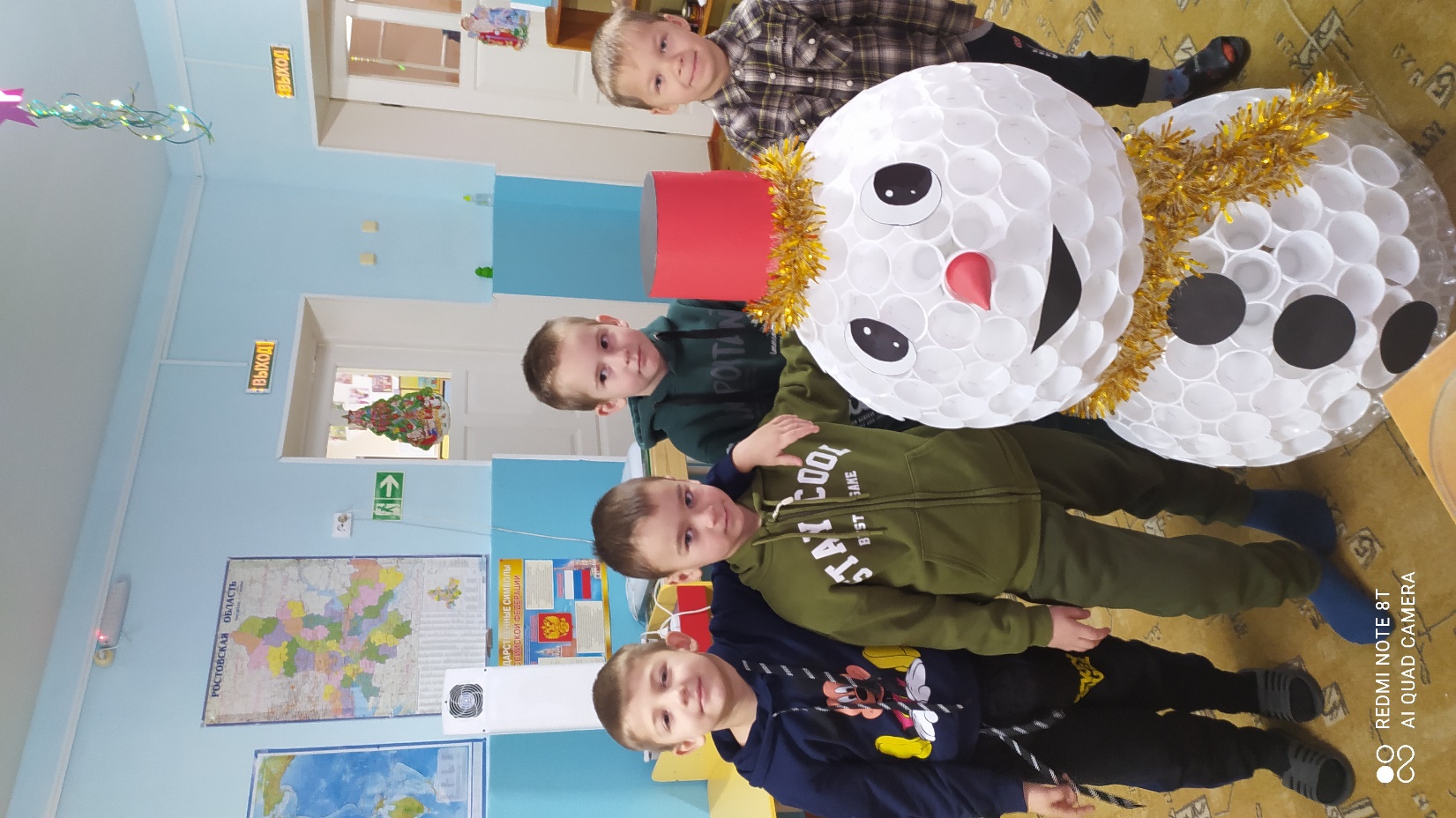 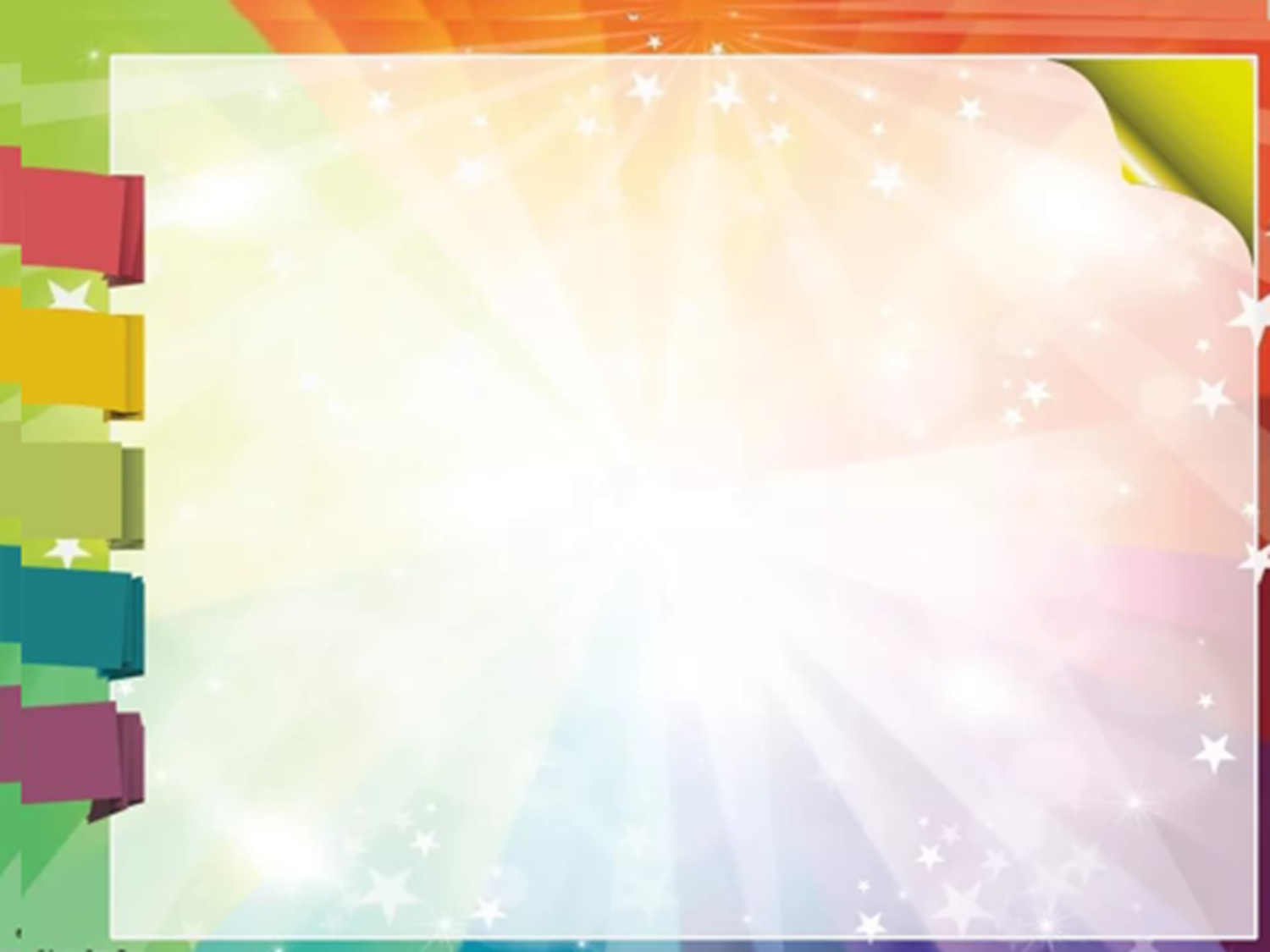 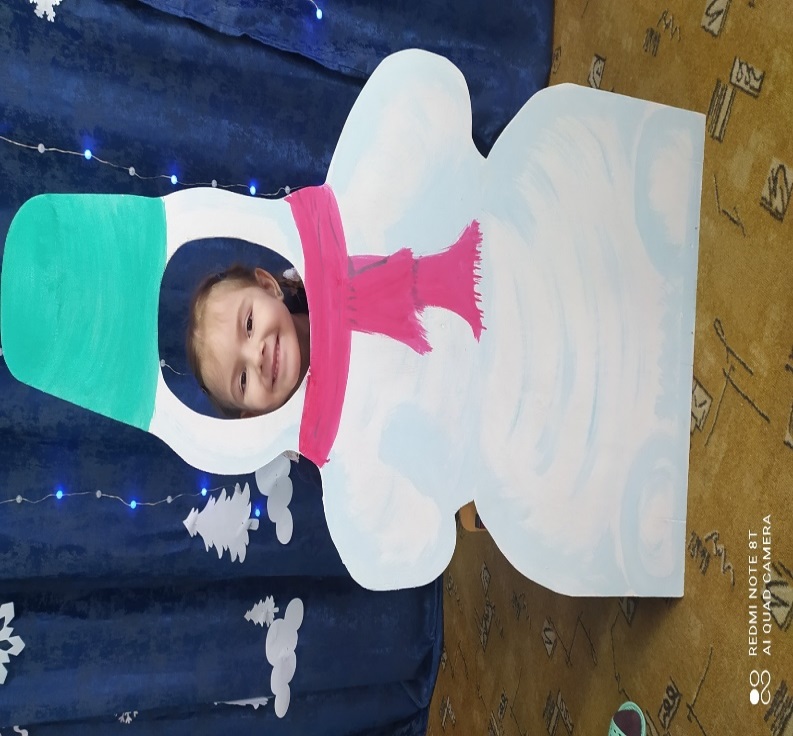 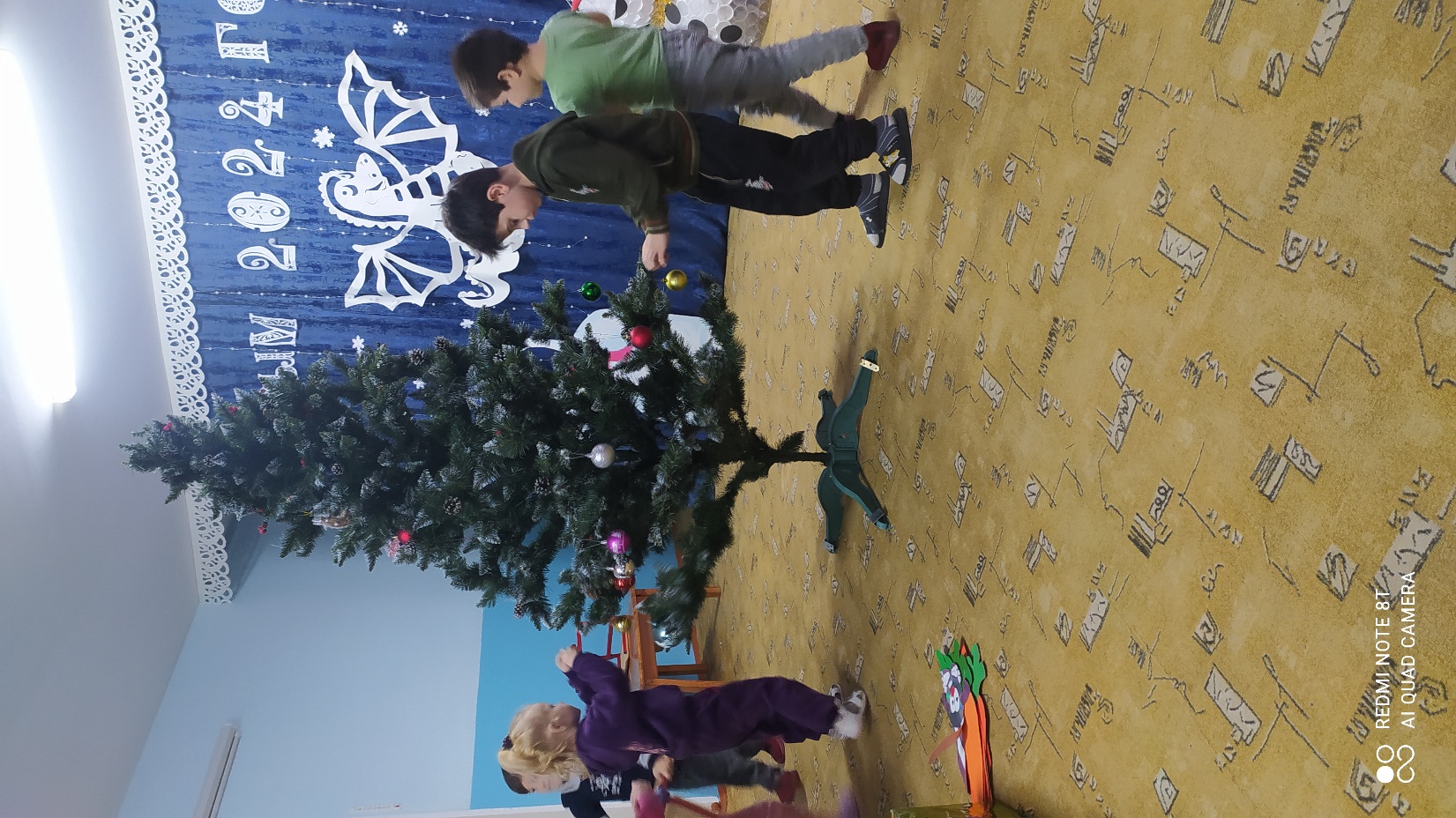 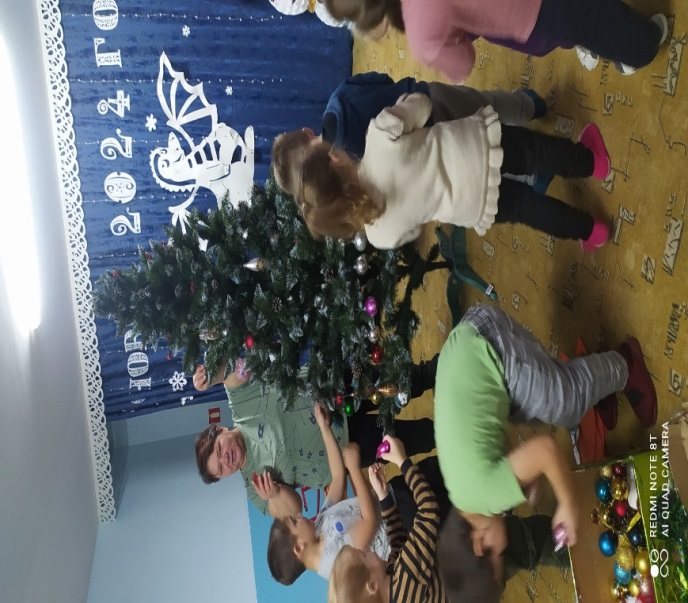 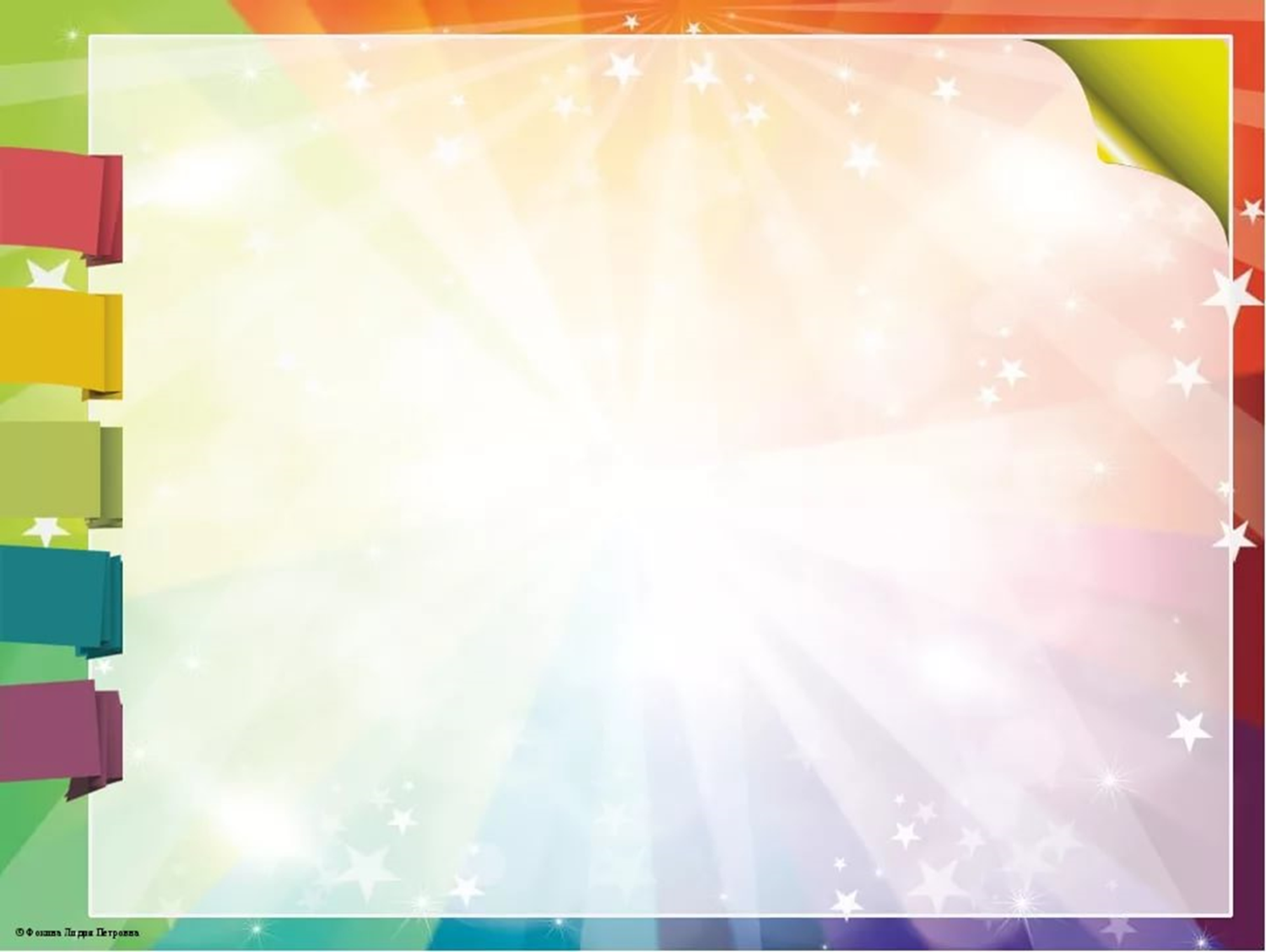 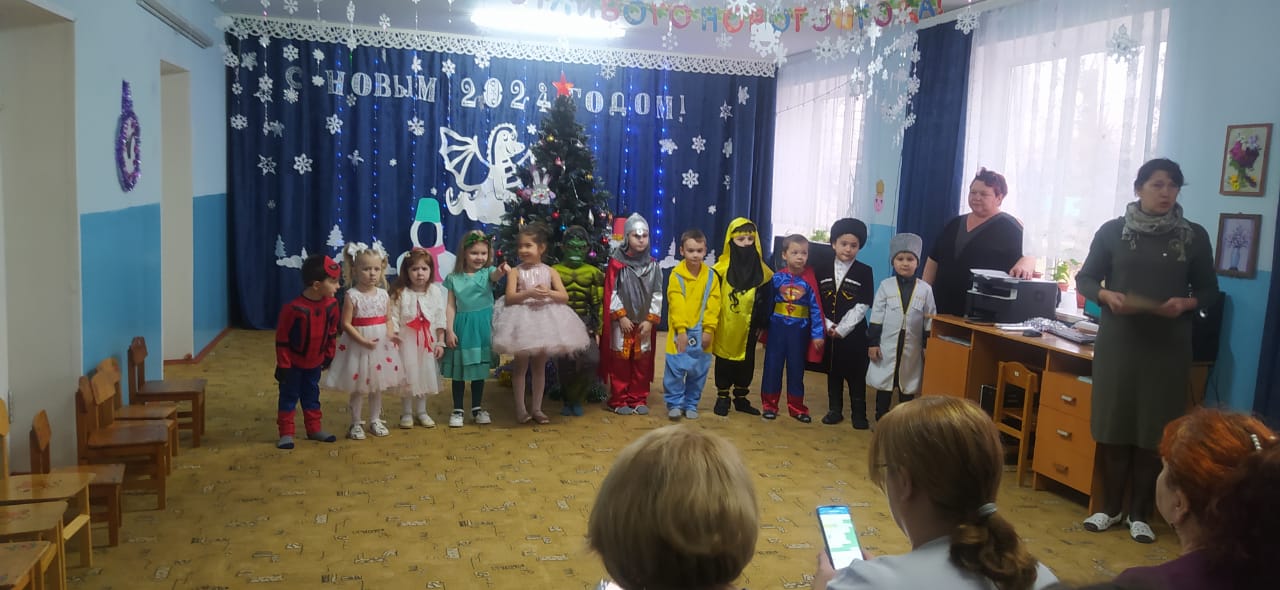 Спасибо 
за внимание!